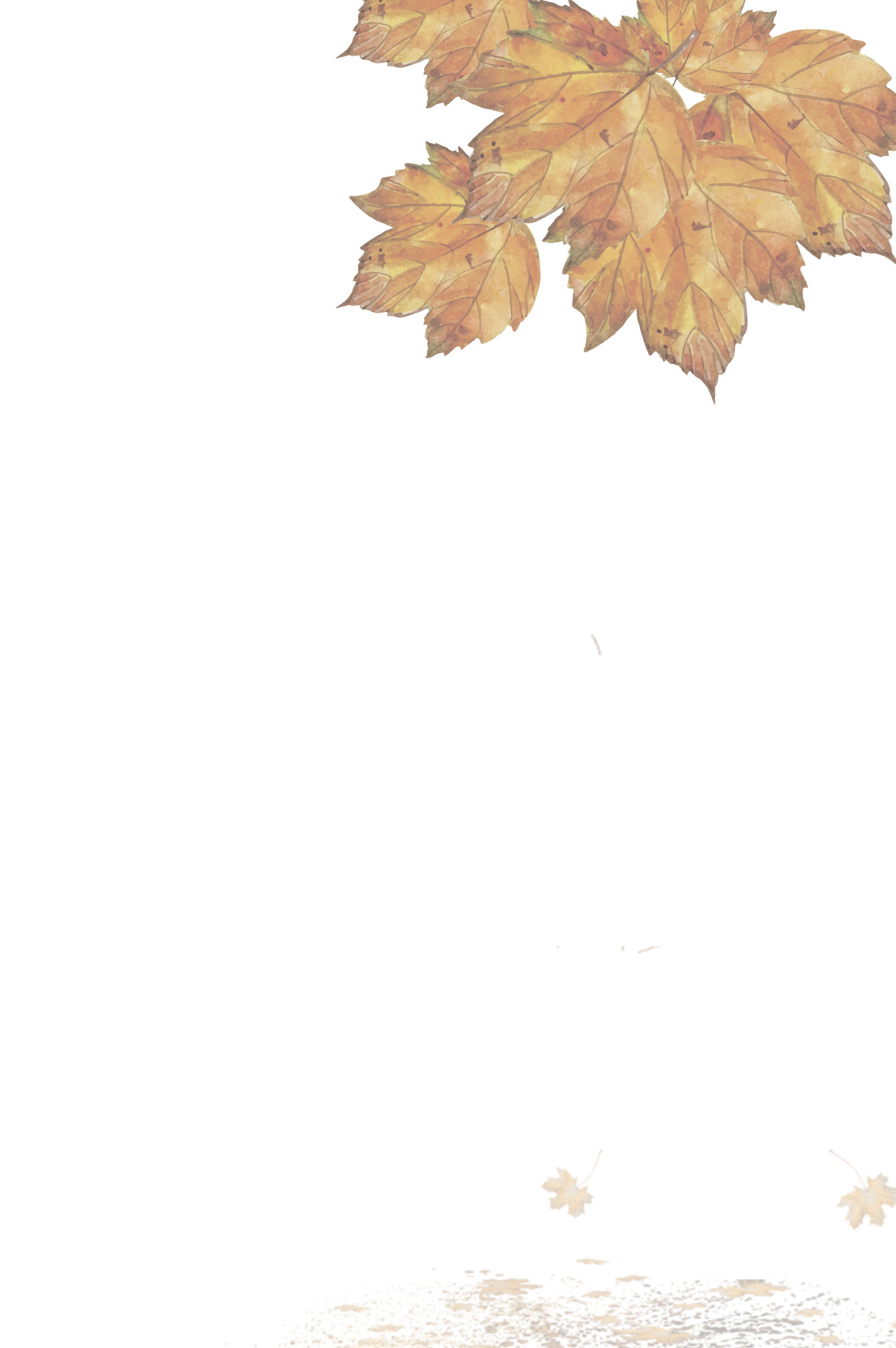 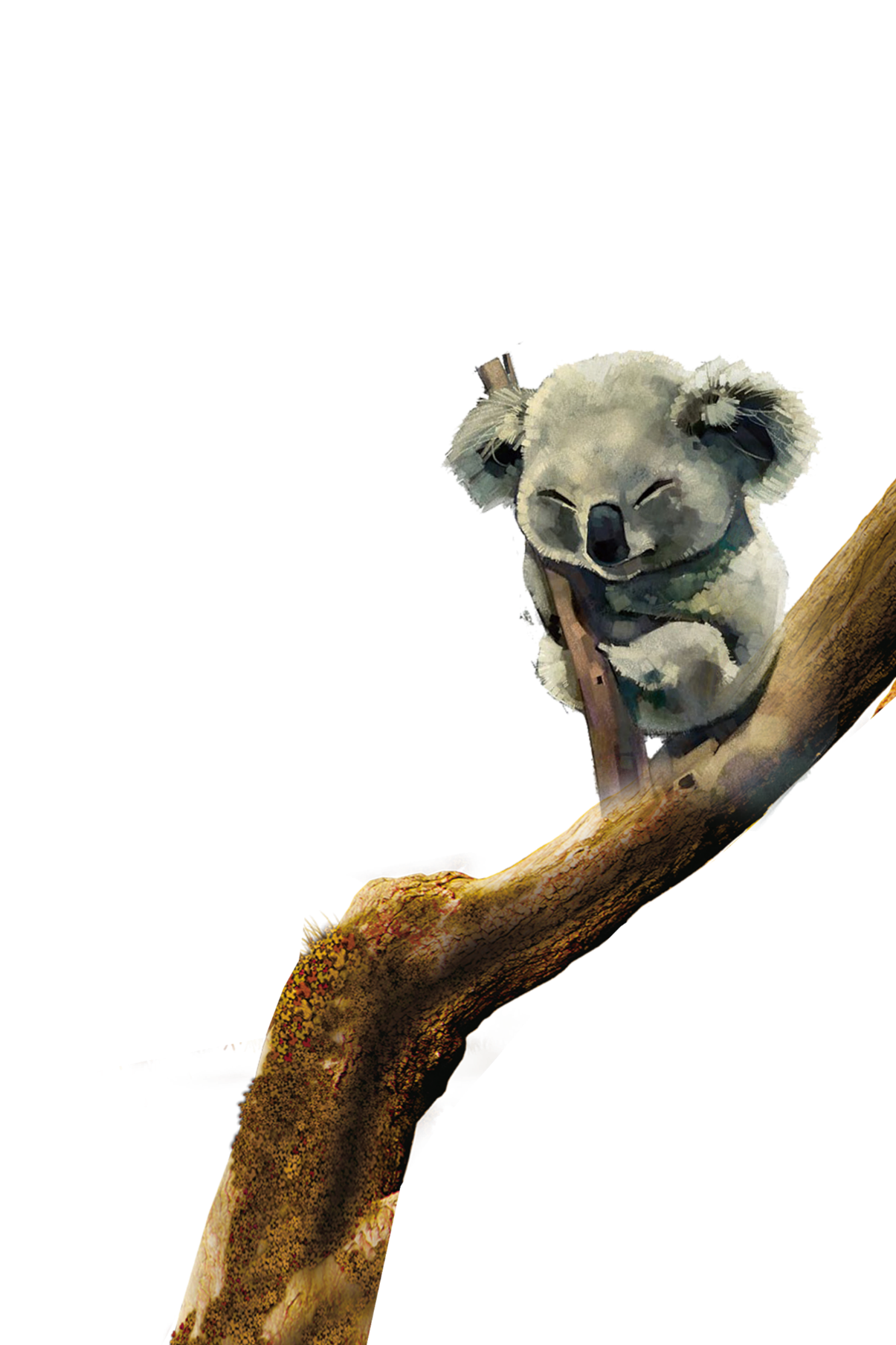 毕
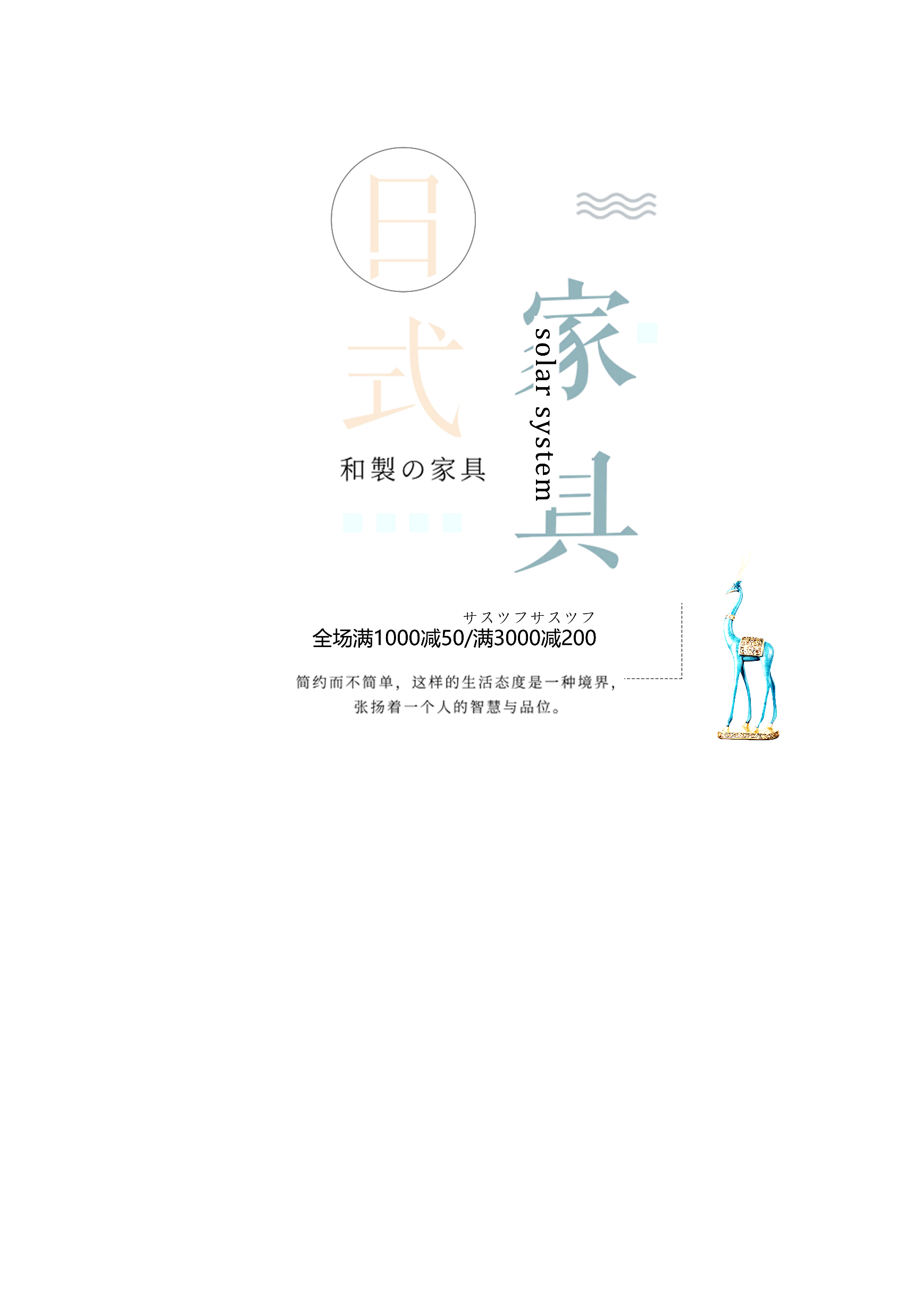 答
业
辩
日系
极简
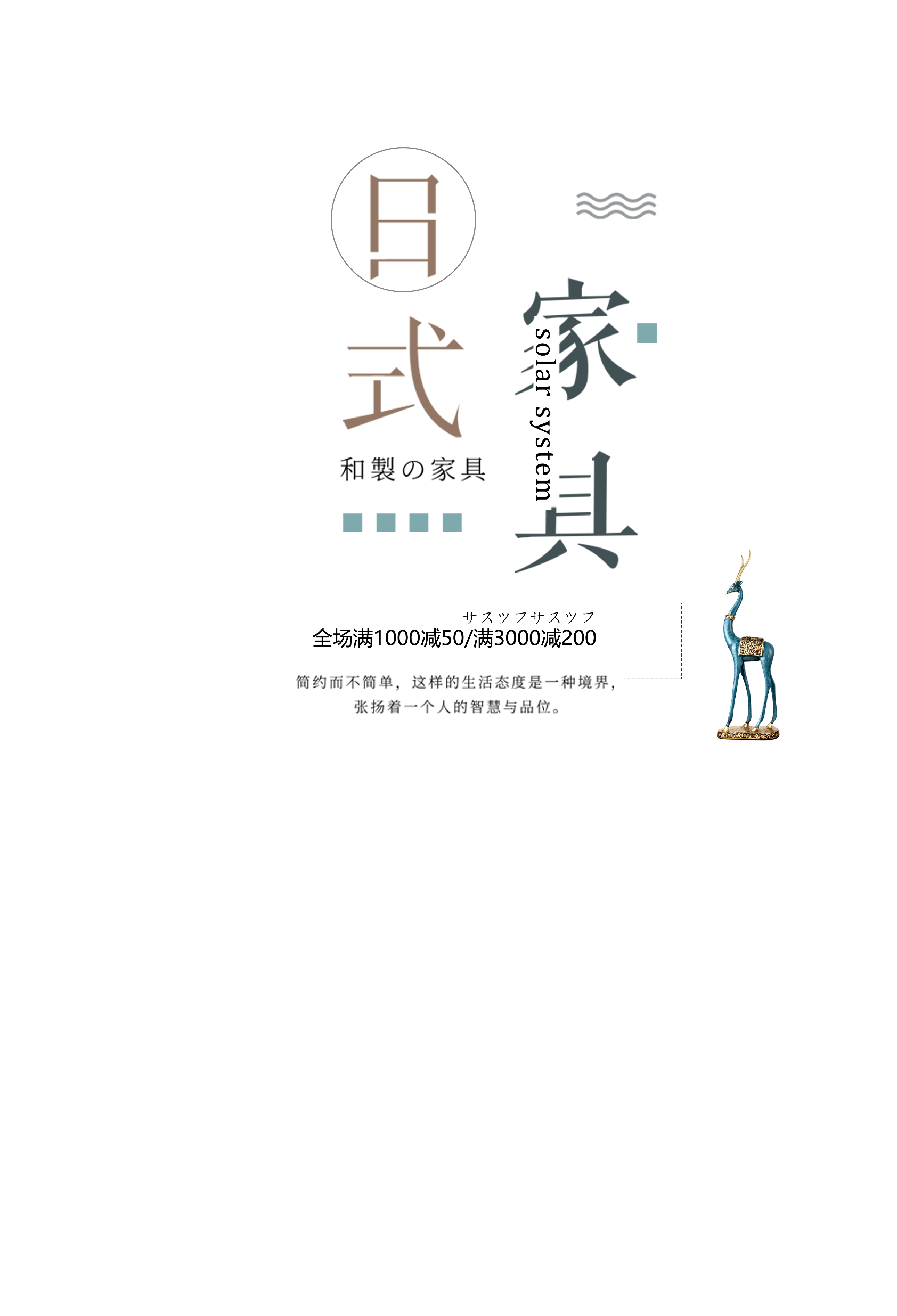 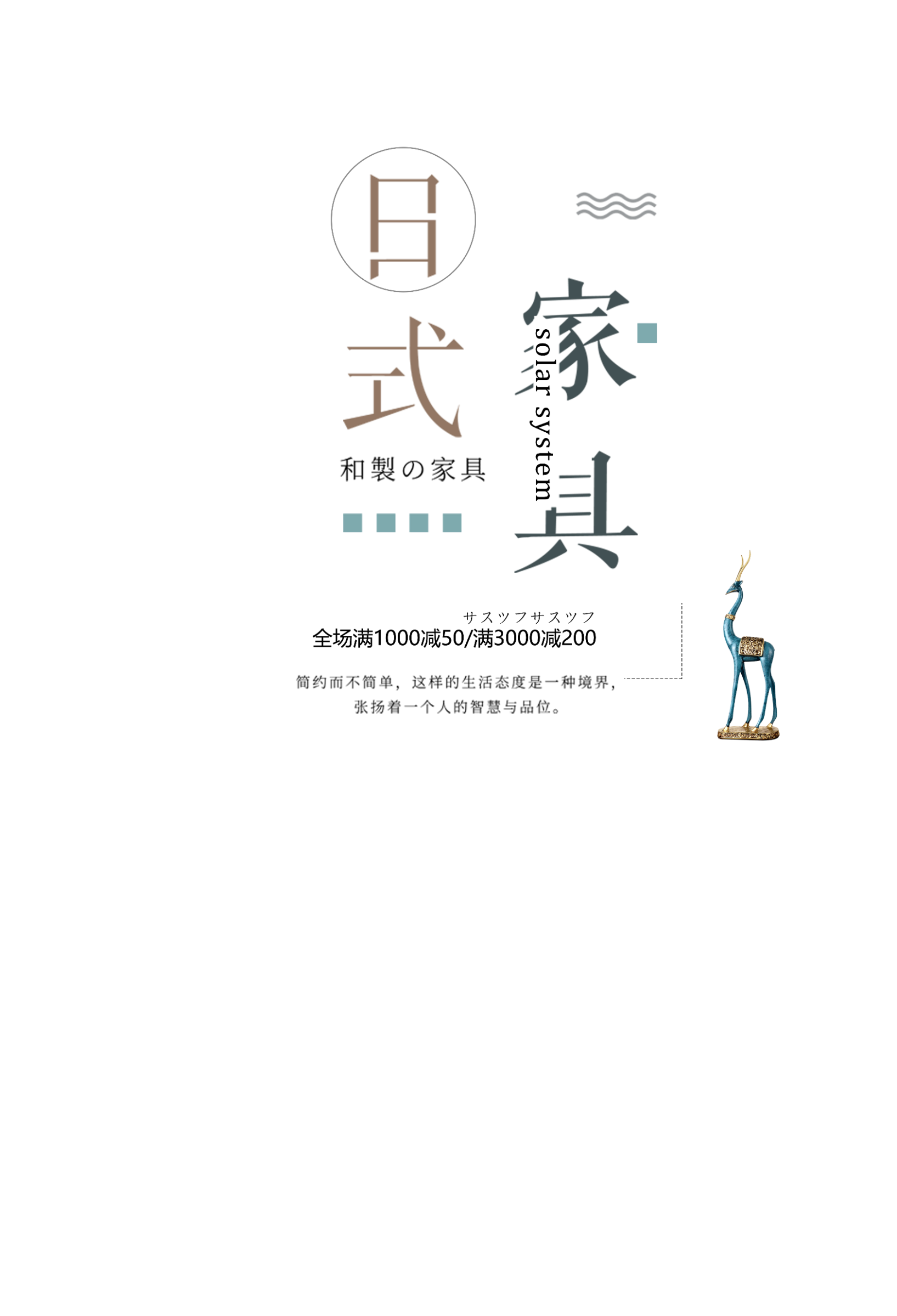 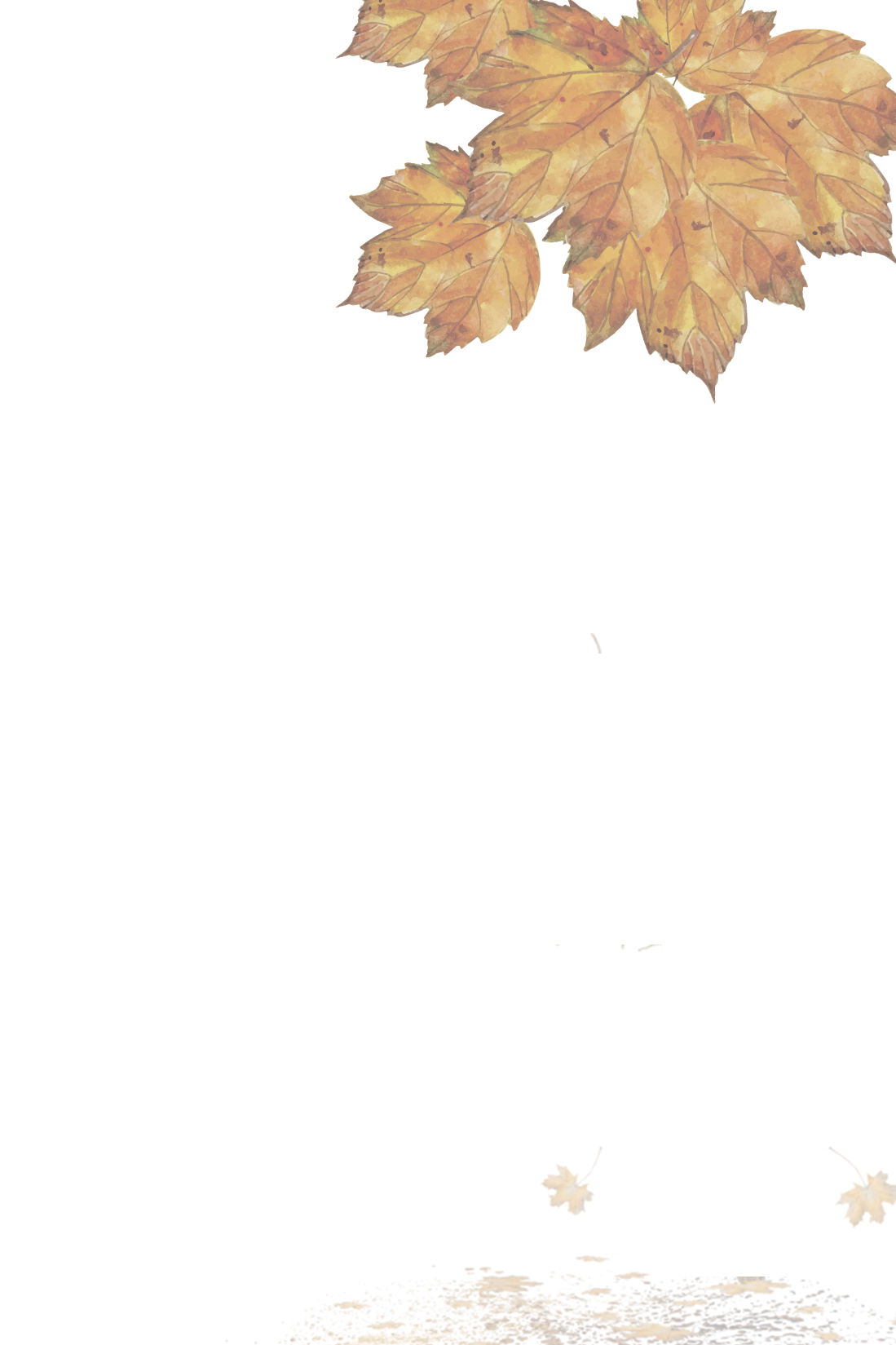 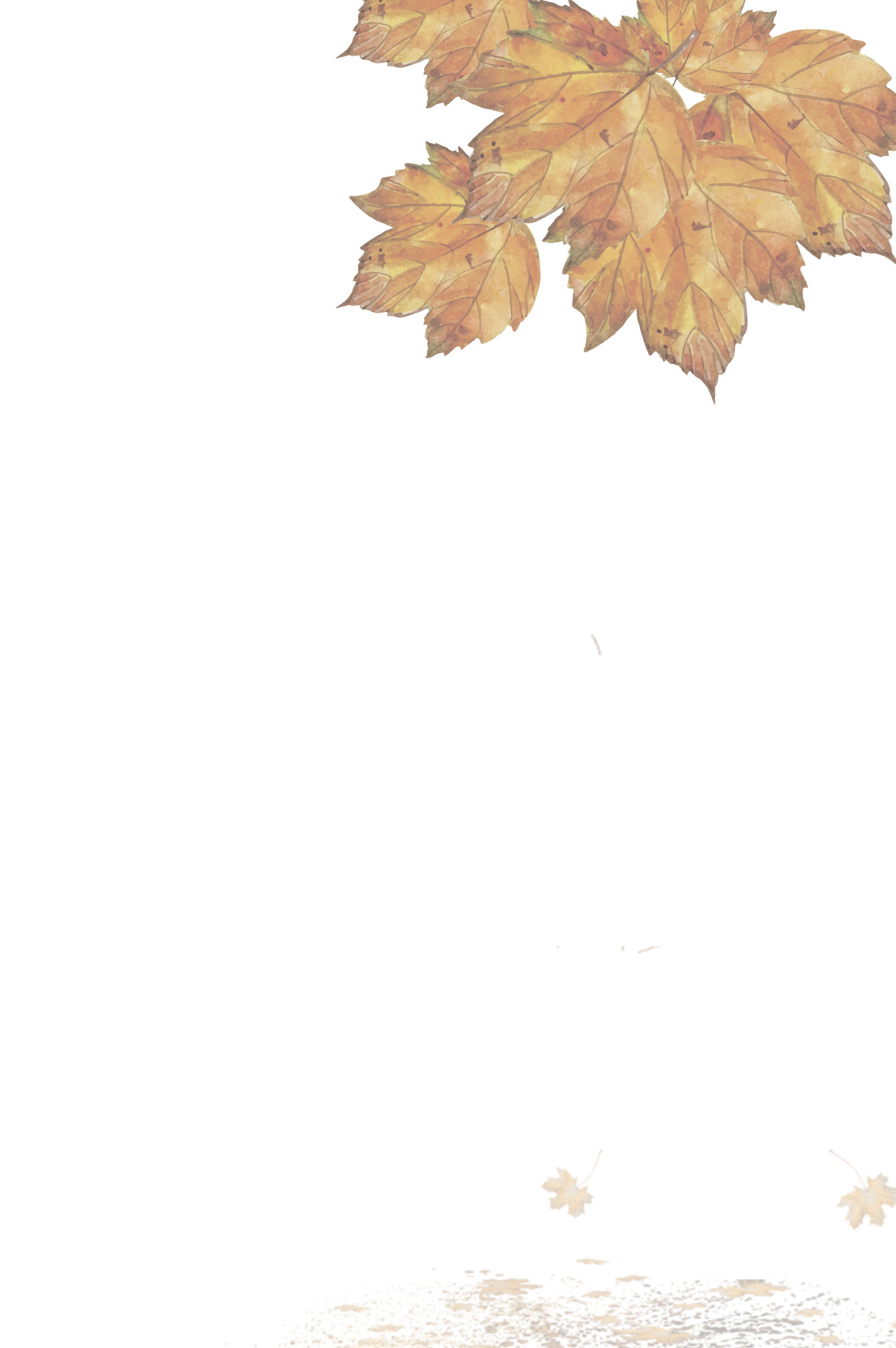 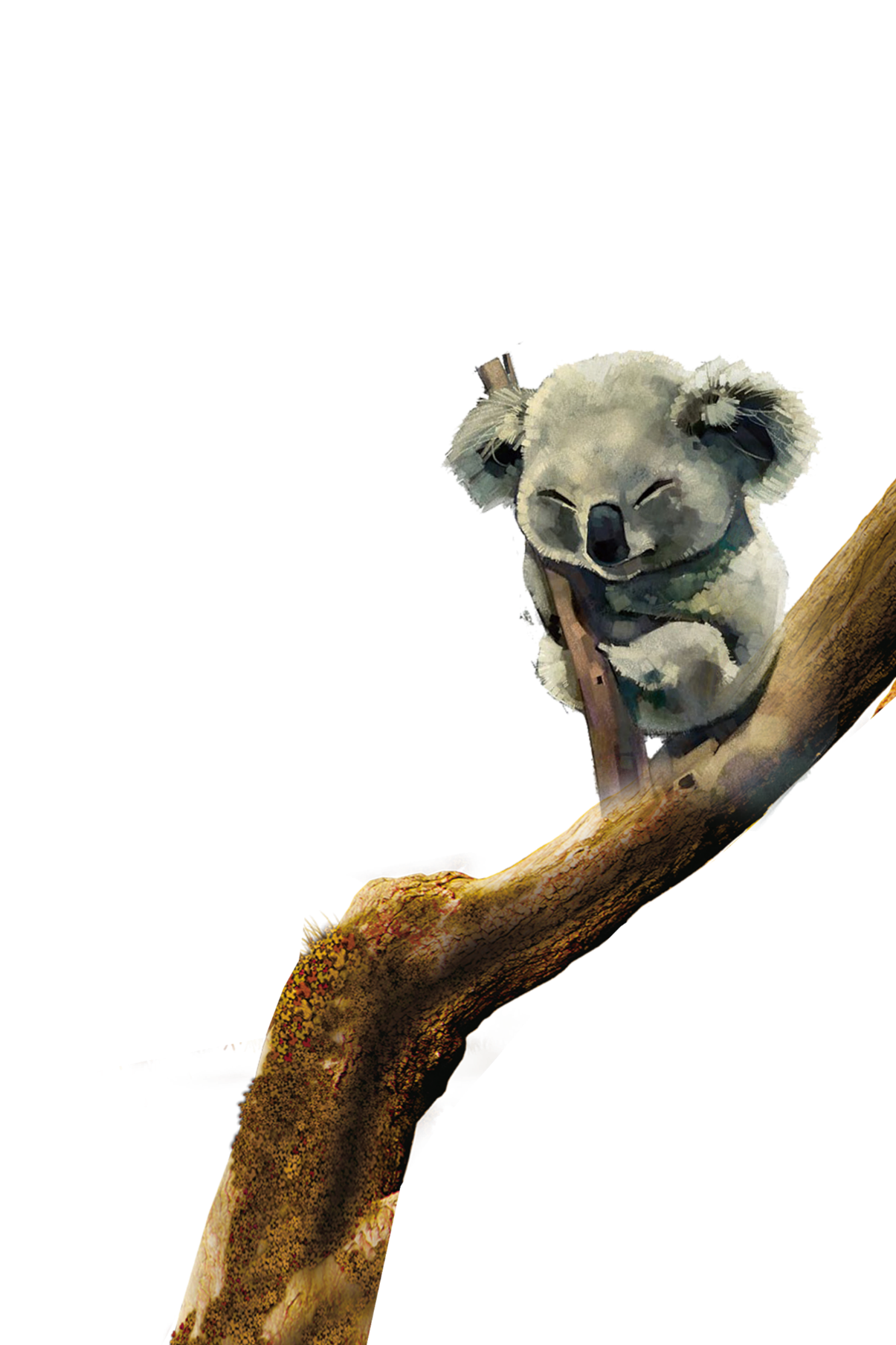 目录
CONTENTS
论文背景简介
01
研究过程简介
02
遗留问题探讨
03
论文归档总结
04
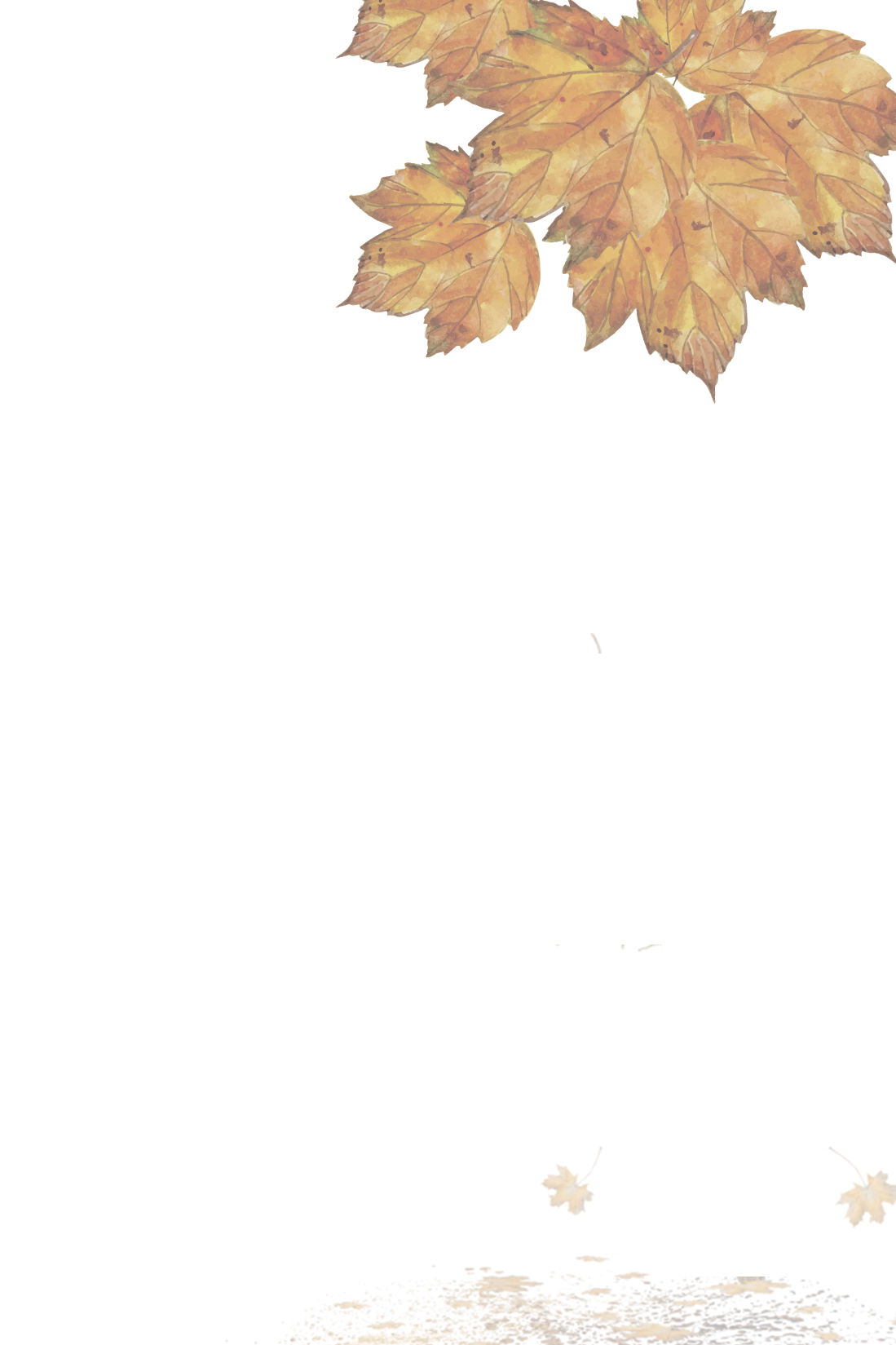 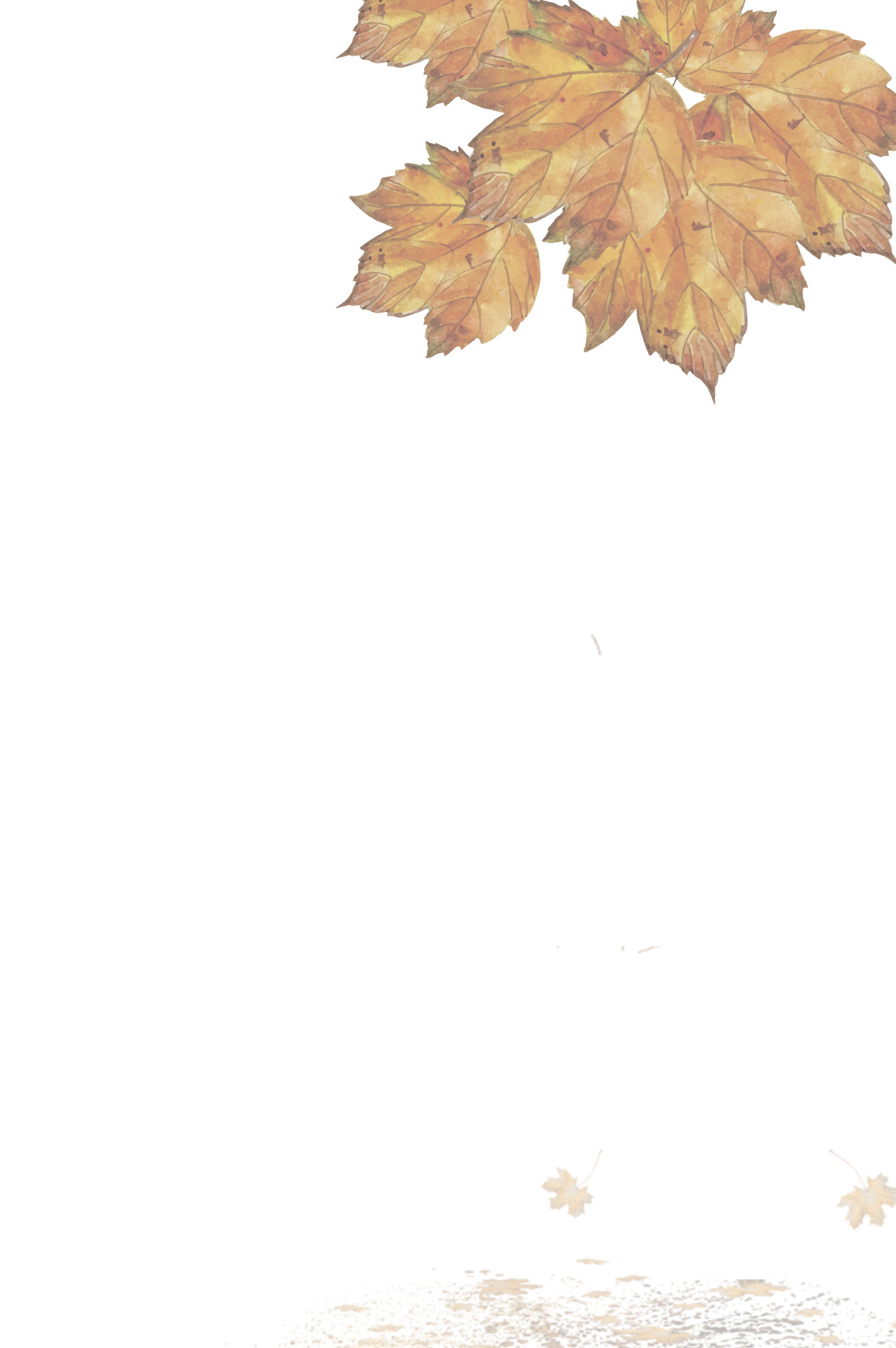 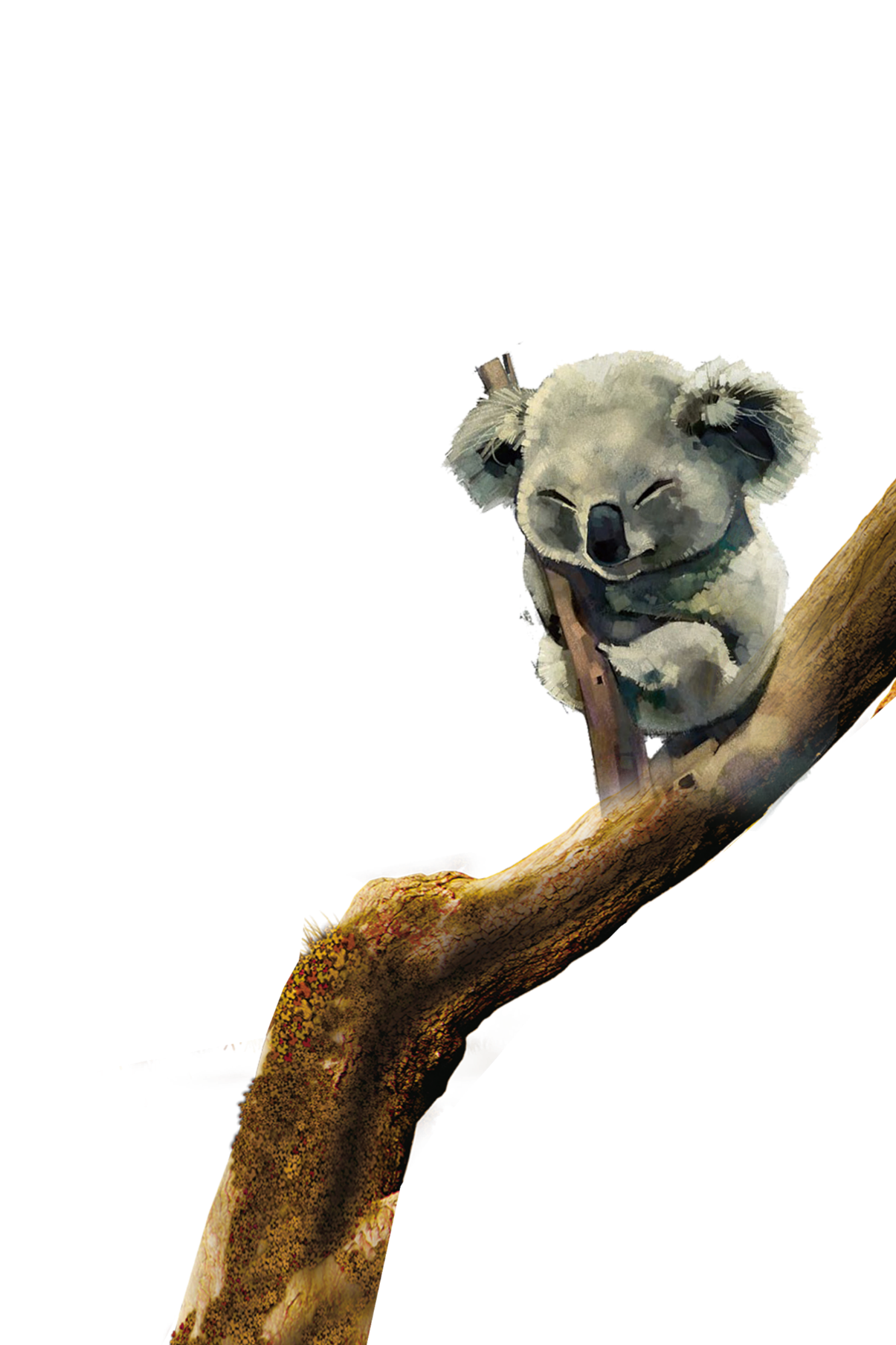 Part 01
论文背景简介
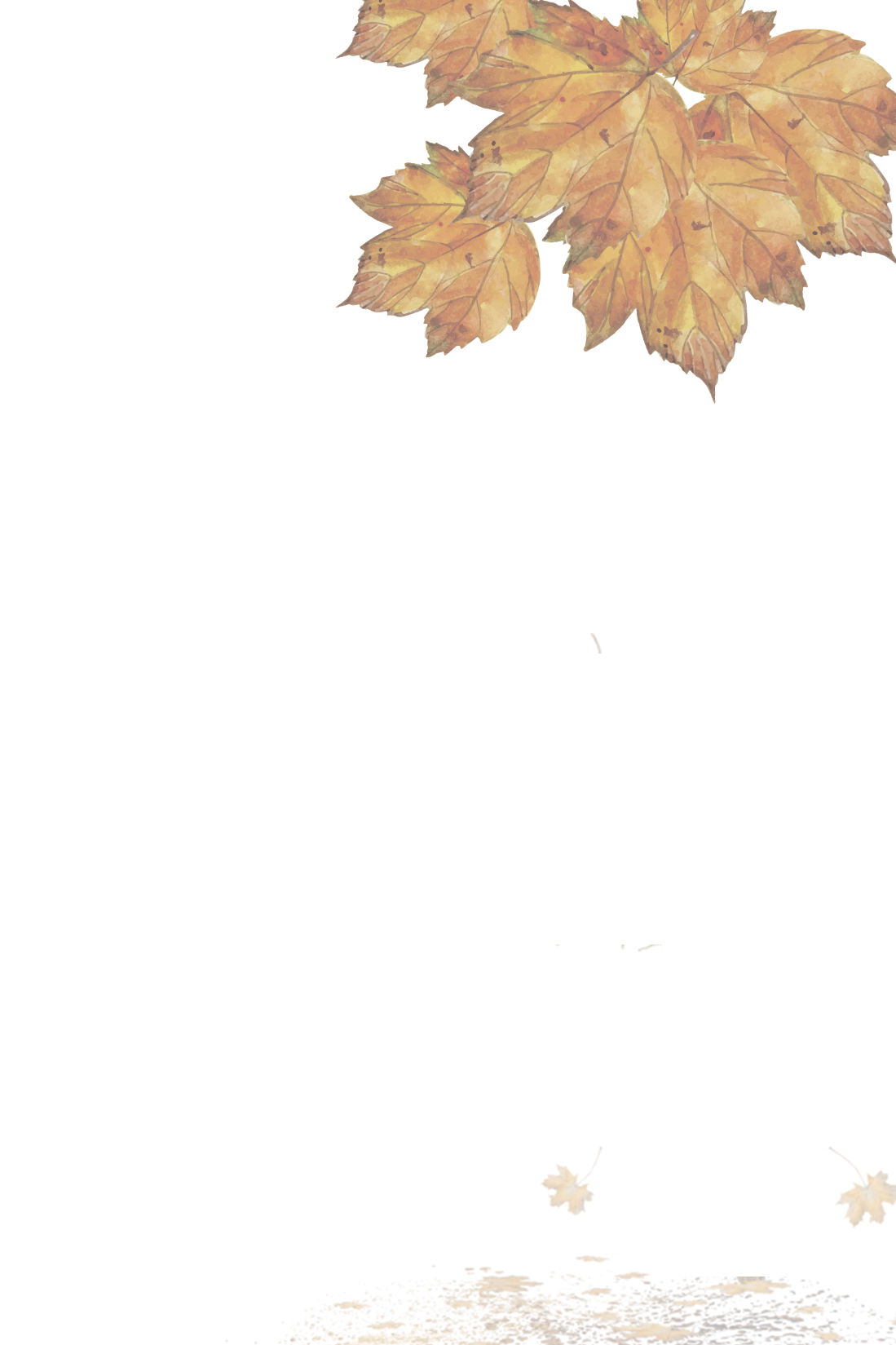 论文背景简介
01
YOUR TEXT
YOUR TEXT
YOUR TEXT
YOUR TEXT
Lemon drops oat cake oat cake sugar plum. Jelly beans macaroon I love topping danish cake
Lemon drops oat cake oat cake sugar plum. Jelly beans macaroon I love topping danish cake
Lemon drops oat cake oat cake sugar plum. Jelly beans macaroon I love topping danish cake
Lemon drops oat cake oat cake sugar plum. Jelly beans macaroon I love topping danish cake
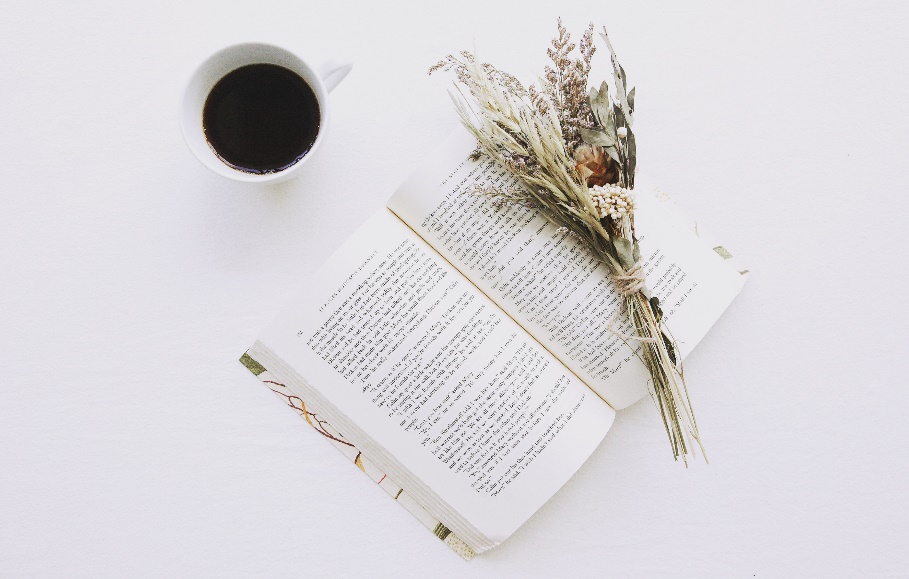 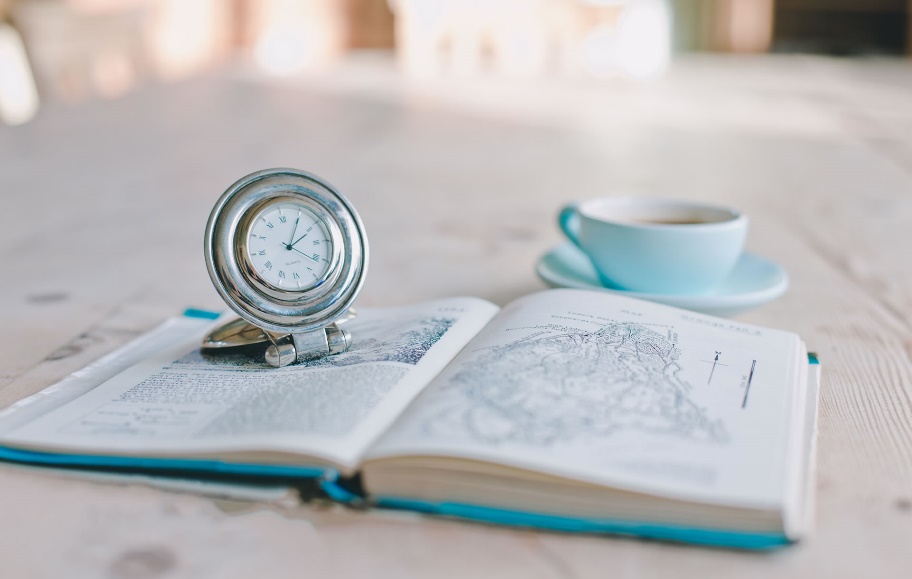 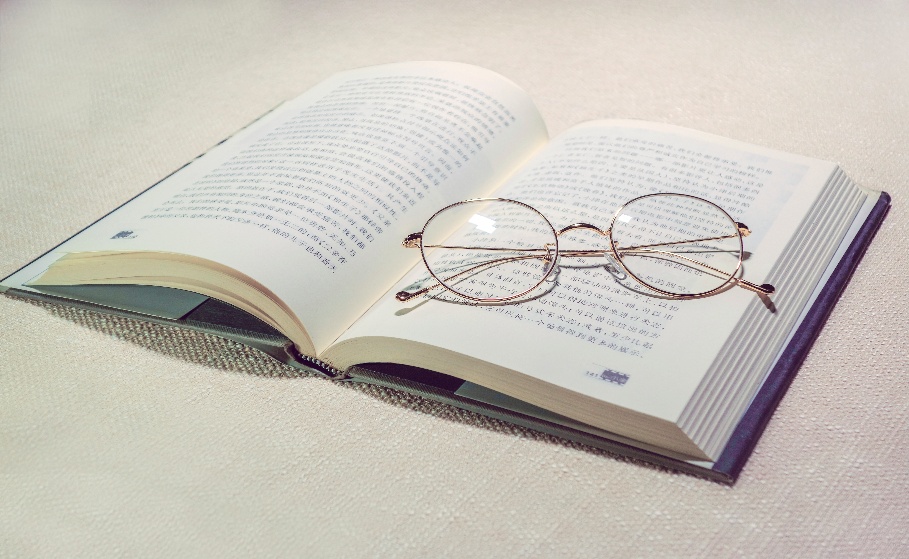 论文背景简介
01
YOUR TEXT
YOUR TEXT
YOUR TEXT
YOUR TEXT
Lemon drops oat cake oat cake sugar plum. Jelly beans macaroon I love topping danish cake
Lemon drops oat cake oat cake sugar plum. Jelly beans macaroon I love topping danish cake
Lemon drops oat cake oat cake sugar plum. Jelly beans macaroon I love topping danish cake
Lemon drops oat cake oat cake sugar plum. Jelly beans macaroon I love topping danish cake
论文背景简介
01
YOUR TEXT
YOUR TEXT
YOUR TEXT
Lemon drops oat cake oat cake sugar plum. Jelly beans macaroon I love topping danish cake
Lemon drops oat cake oat cake sugar plum. Jelly beans macaroon I love topping danish cake
Lemon drops oat cake oat cake sugar plum. Jelly beans macaroon I love topping danish cake
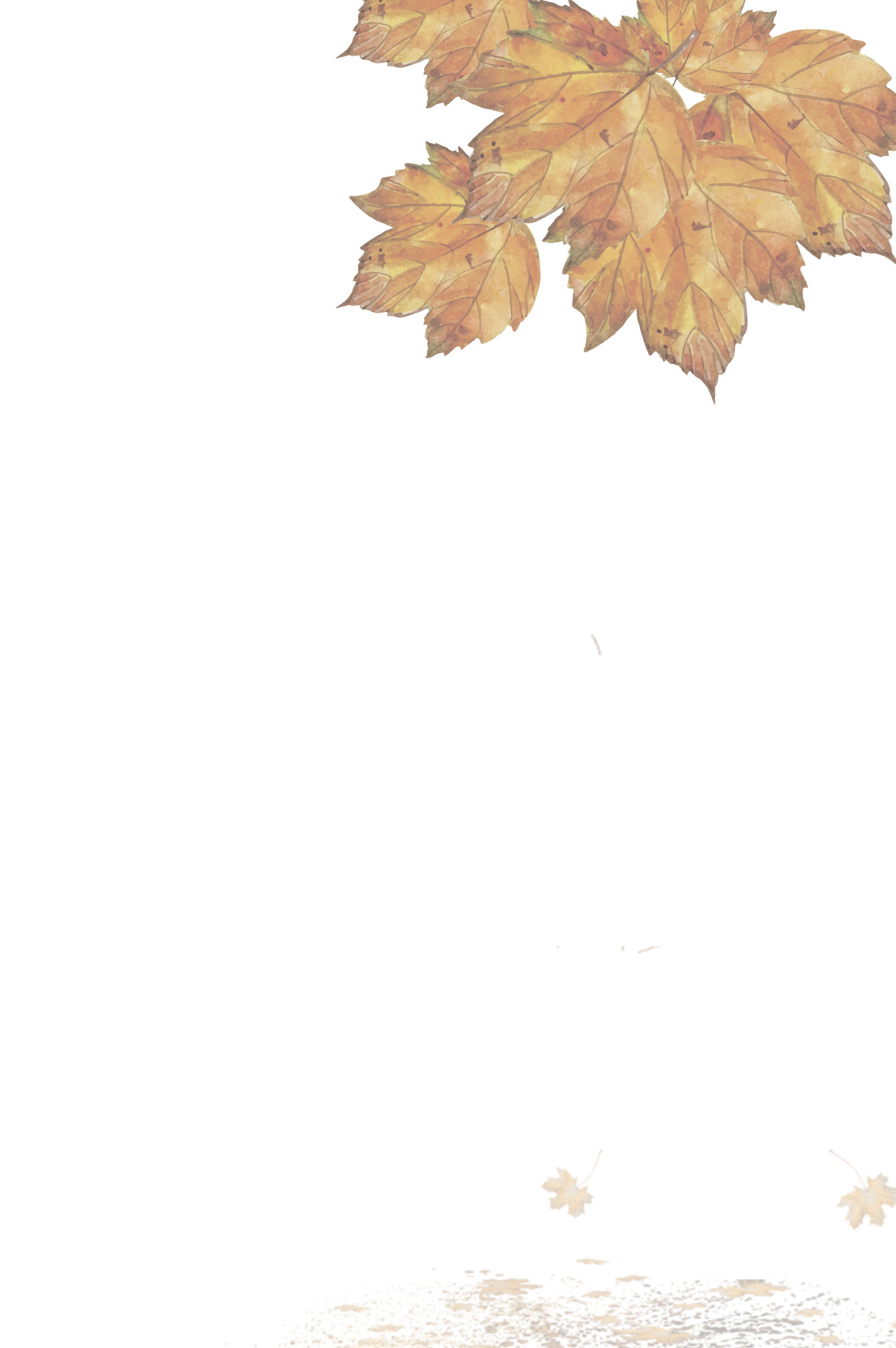 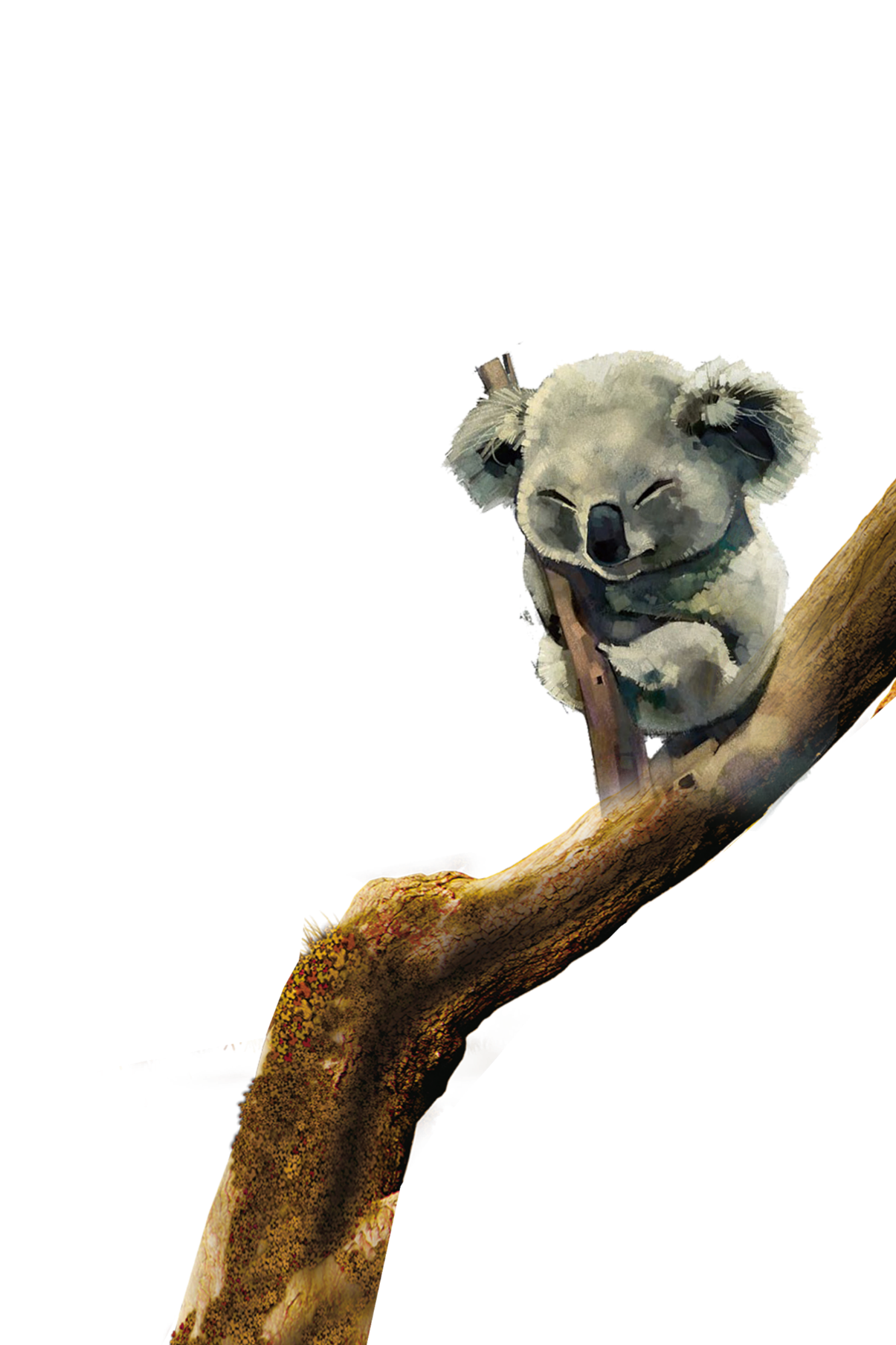 Part 02
研究过程简介
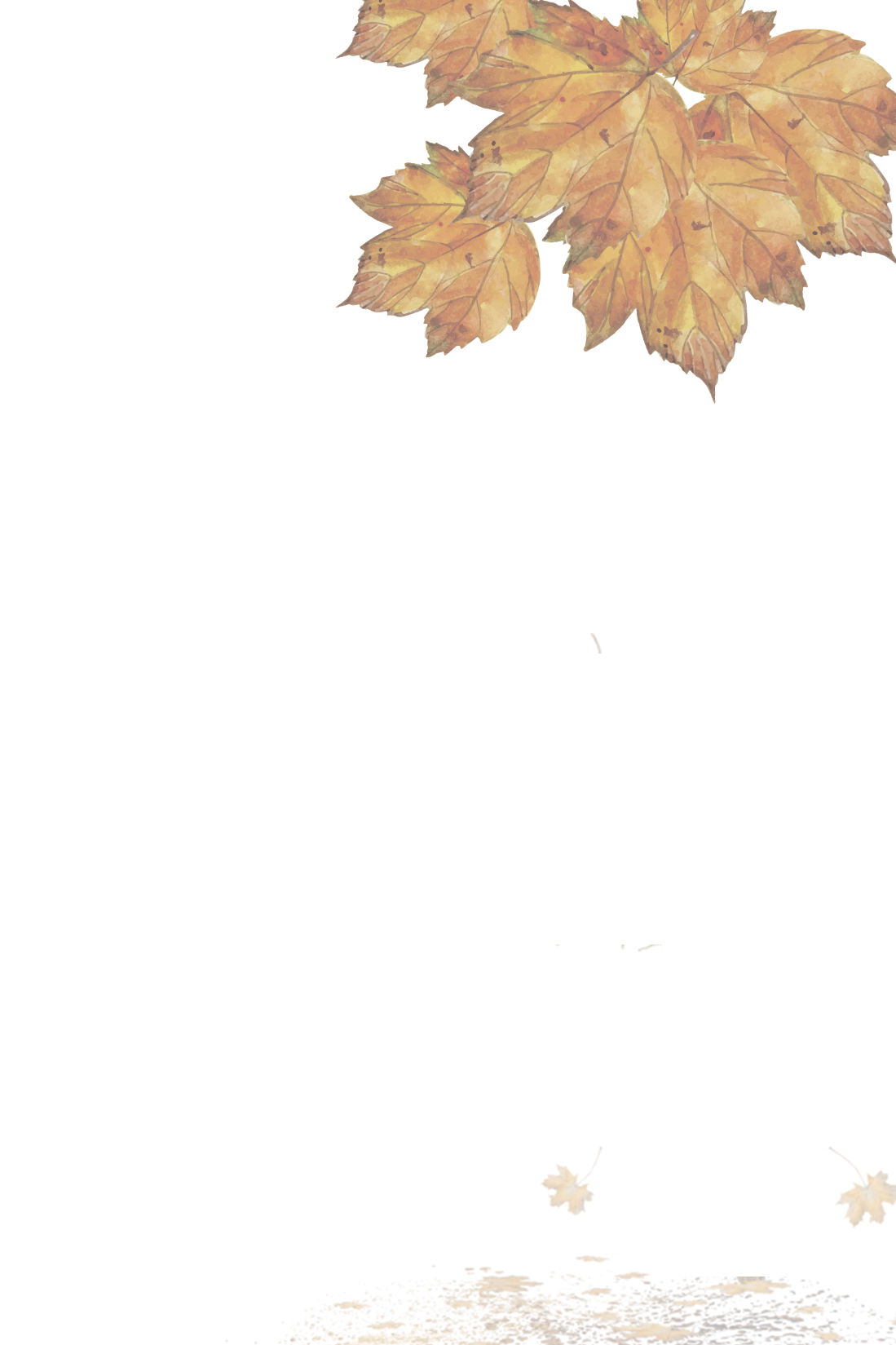 研究过程简介
02
01
02
03
04
YOUR TEXT
04
Lemon drops oat cake oat cake sugar plum. Jelly beans macaroon I love topping danish cake
YOUR TEXT
03
Lemon drops oat cake oat cake sugar plum. Jelly beans macaroon I love topping danish cake
YOUR TEXT
02
Lemon drops oat cake oat cake sugar plum. Jelly beans macaroon I love topping danish cake
YOUR TEXT
01
Lemon drops oat cake oat cake sugar plum. Jelly beans macaroon I love topping danish cake
研究过程简介
02
YOUR TEXT
YOUR TEXT
Lemon drops oat cake oat cake sugar plum. Jelly beans macaroon I love topping danish cake
Lemon drops oat cake oat cake sugar plum. Jelly beans macaroon I love topping danish cake
YOUR TEXT
YOUR TEXT
Lemon drops oat cake oat cake sugar plum. Jelly beans macaroon I love topping danish cake
Lemon drops oat cake oat cake sugar plum. Jelly beans macaroon I love topping danish cake
CORE IDEA
研究过程简介
02
Lemon drops oat cake oat cake sugar plum. Jelly beans macaroon I love topping danish cake
Lemon drops oat cake oat cake sugar plum. Jelly beans macaroon I love topping danish cake
Lemon drops oat cake oat cake sugar plum. Jelly beans macaroon I love topping danish cake
Lemon drops oat cake oat cake sugar plum. Jelly beans macaroon I love topping danish cake
There are many variations of passages of Lorem Ipsum available, but the majority have suffered alteration in some form, by injected humor, or randomized words which don't look even slightly believable. If you are going to use a passage of Lorem Ipsum, you need to be sure there isn't anything embarrassing hidden in the middle of text.
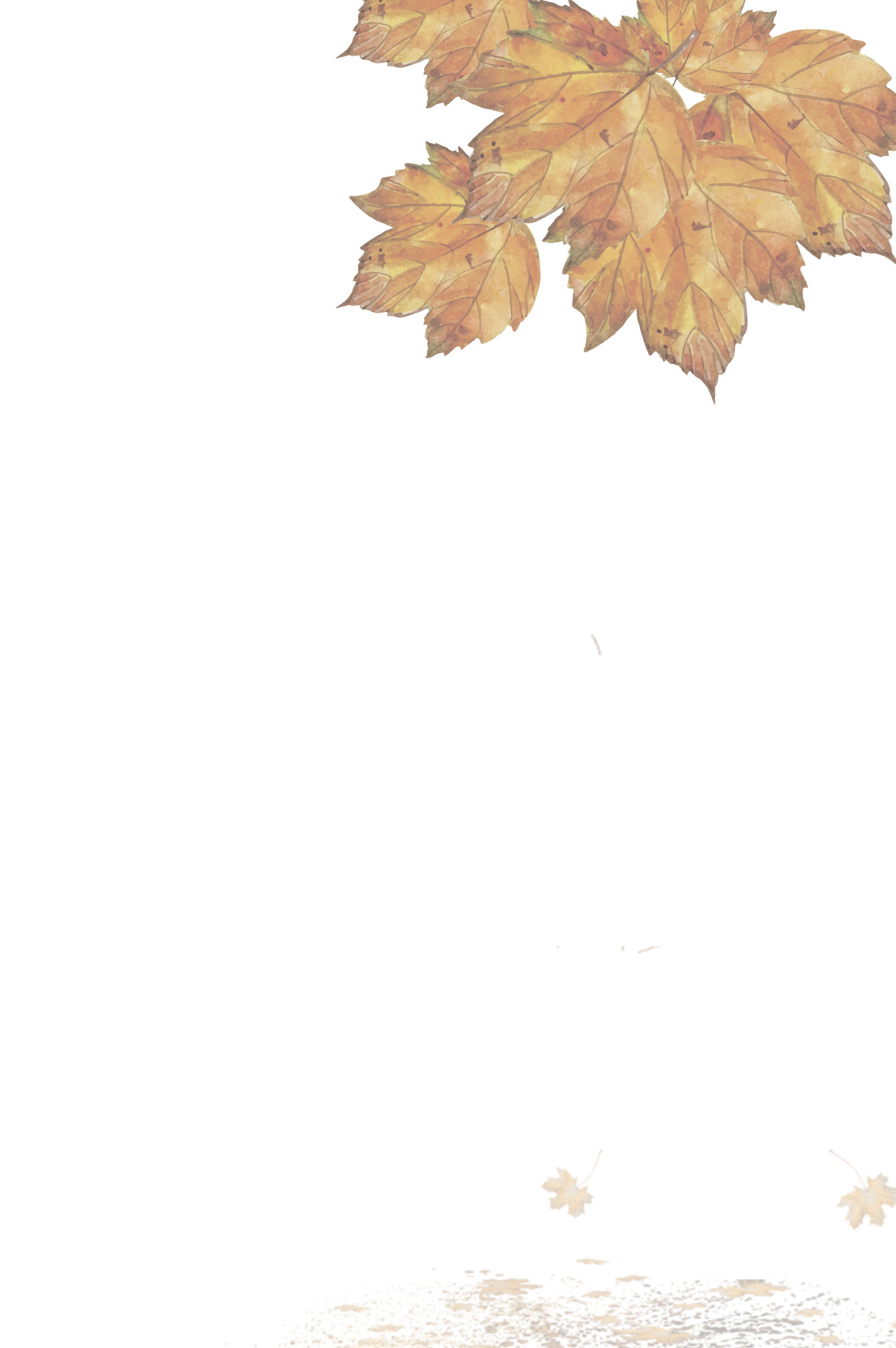 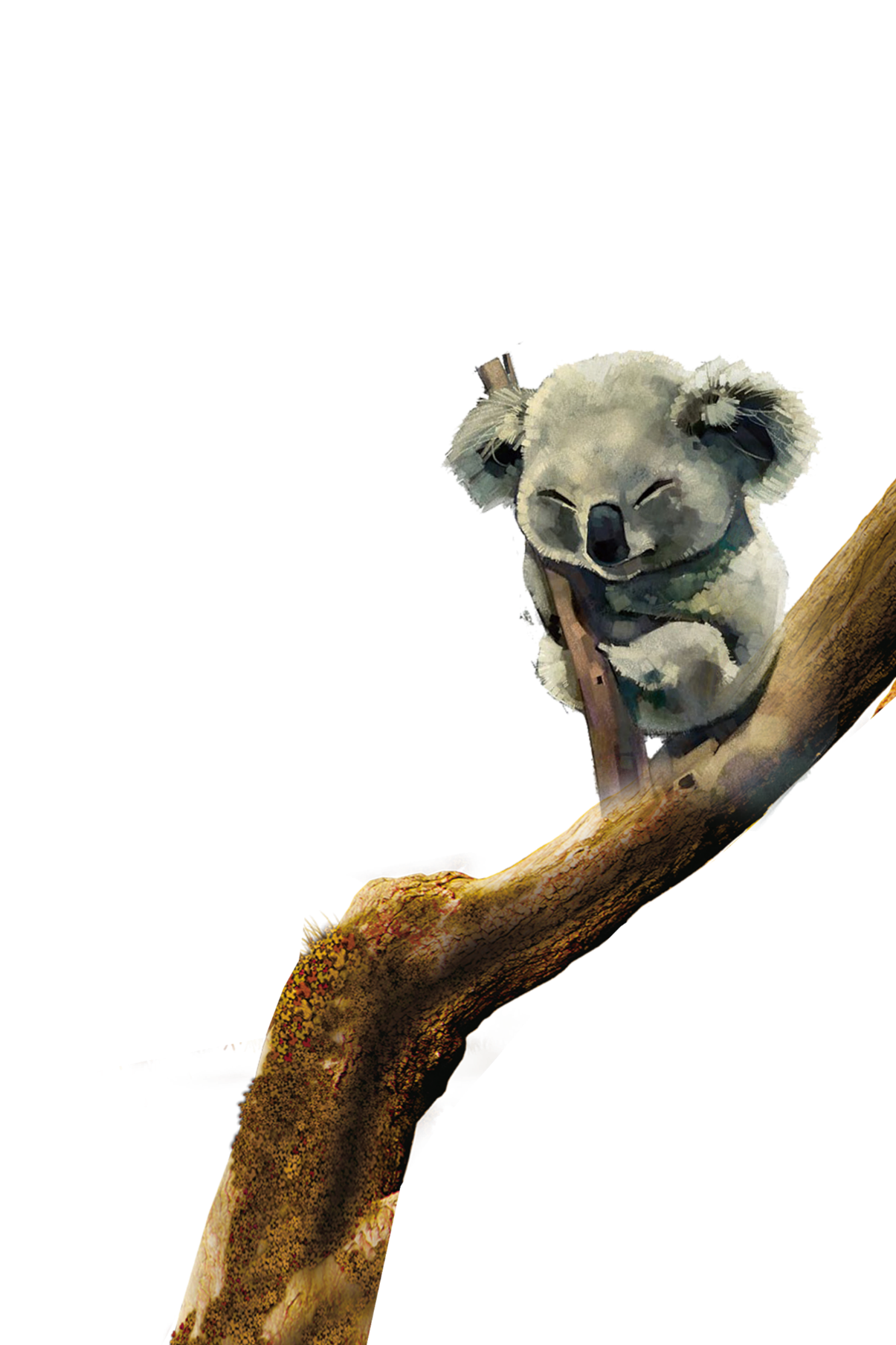 Part 03
遗留问题探讨
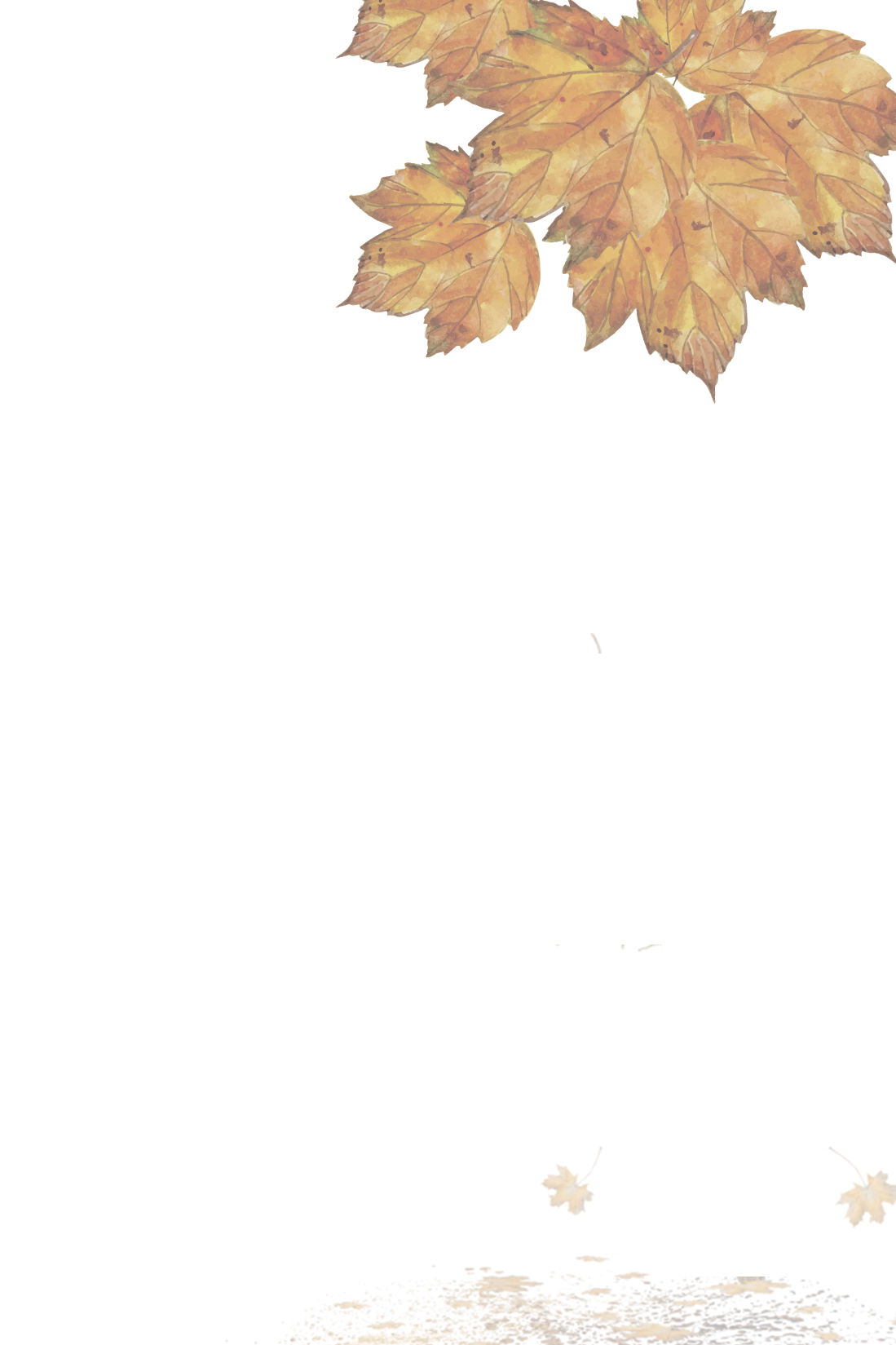 遗留问题探讨
03
Lemon drops oat cake oat cake sugar plum. Jelly beans macaroon I love topping danish cake
Lemon drops oat cake oat cake sugar plum. Jelly beans macaroon I love topping danish cake
Lemon drops oat cake oat cake sugar plum. Jelly beans macaroon I love topping danish cake
Lemon drops oat cake oat cake sugar plum. Jelly beans macaroon I love topping danish cake
Lemon drops oat cake oat cake sugar plum. Jelly beans macaroon I love topping danish cake
遗留问题探讨
03
YOUR TEXT
YOUR TEXT
YOUR TEXT
YOUR TEXT
Lemon drops oat cake oat cake sugar plum. Jelly beans macaroon I love topping danish cake
Lemon drops oat cake oat cake sugar plum. Jelly beans macaroon I love topping danish cake
Lemon drops oat cake oat cake sugar plum. Jelly beans macaroon I love topping danish cake
Lemon drops oat cake oat cake sugar plum. Jelly beans macaroon I love topping danish cake
遗留问题探讨
03
YOUR TEXT
YOUR TEXT
YOUR TEXT
YOUR TEXT
Lorem ipsum dolor sit amet, consectetur adipiscing elit. Fusce suscipit neque non libero aliquam, ut facilisis lacus pretium. Lorem ipsum dolor sit amet, consectetur adipiscing elit. Fusce suscipit neque non libero aliquam, ut facilisis lacus pretium. Lorem ipsum dolor sit amet, consectetur adipiscing elit. Fusce suscipit neque non libero aliquam, ut facilisis lacus pretium.
Lorem ipsum dolor sit amet, consectetur adipiscing elit. Fusce suscipit neque non libero aliquam, ut facilisis lacus pretium. Lorem ipsum dolor sit amet, consectetur adipiscing elit. Fusce suscipit neque non libero aliquam, ut facilisis lacus pretium. Lorem ipsum dolor sit amet, consectetur adipiscing elit. Fusce suscipit neque non libero aliquam, ut facilisis lacus pretium.
Lorem ipsum dolor sit amet, consectetur adipiscing elit. Fusce suscipit neque non libero aliquam, ut facilisis lacus pretium. Lorem ipsum dolor sit amet, consectetur adipiscing elit. Fusce suscipit neque non libero aliquam, ut facilisis lacus pretium. Lorem ipsum dolor sit amet, consectetur adipiscing elit. Fusce suscipit neque non libero aliquam, ut facilisis lacus pretium.
Lorem ipsum dolor sit amet, consectetur adipiscing elit. Fusce suscipit neque non libero aliquam, ut facilisis lacus pretium. Lorem ipsum dolor sit amet, consectetur adipiscing elit. Fusce suscipit neque non libero aliquam, ut facilisis lacus pretium. Lorem ipsum dolor sit amet, consectetur adipiscing elit. Fusce suscipit neque non libero aliquam, ut facilisis lacus pretium.
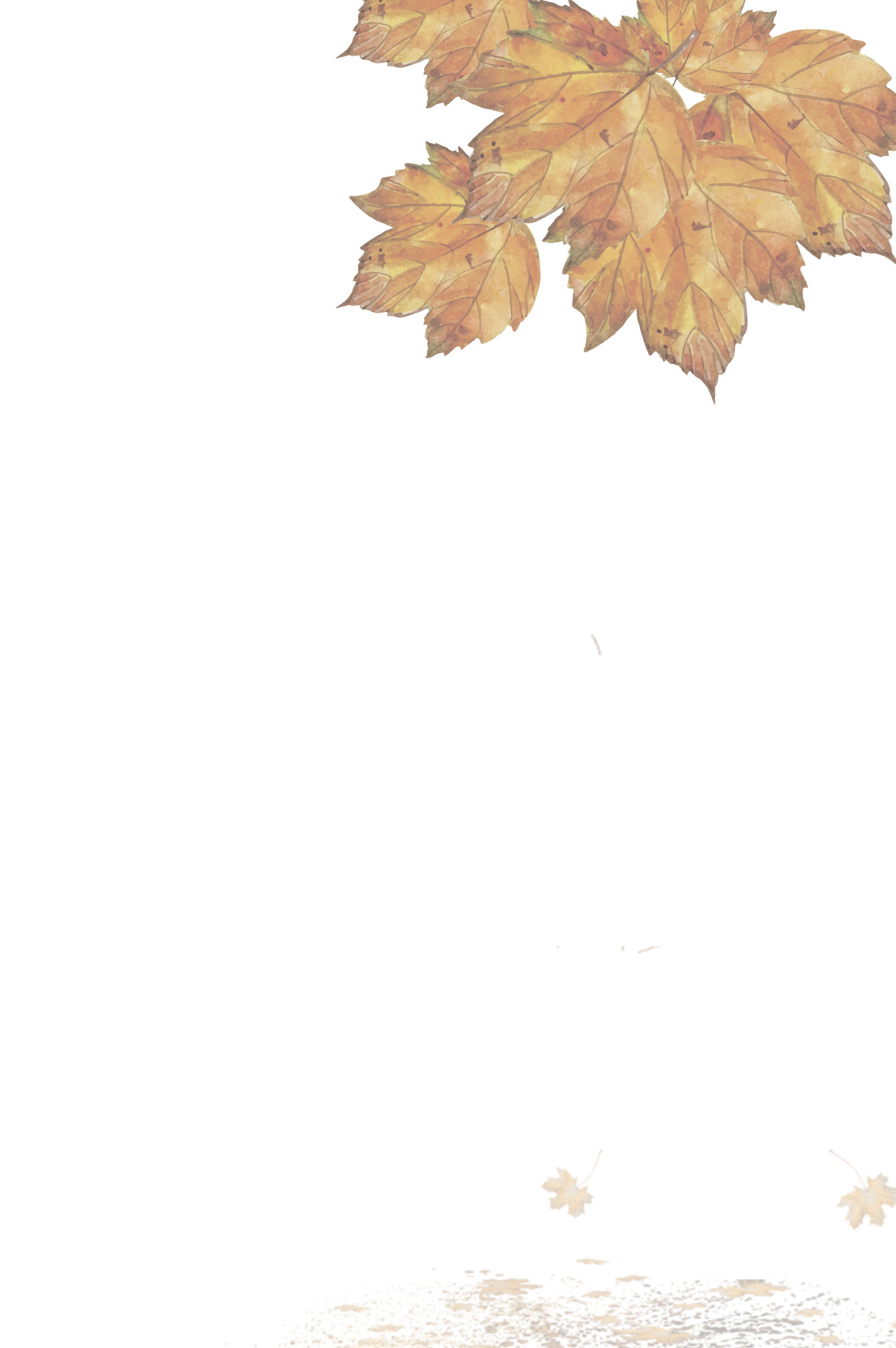 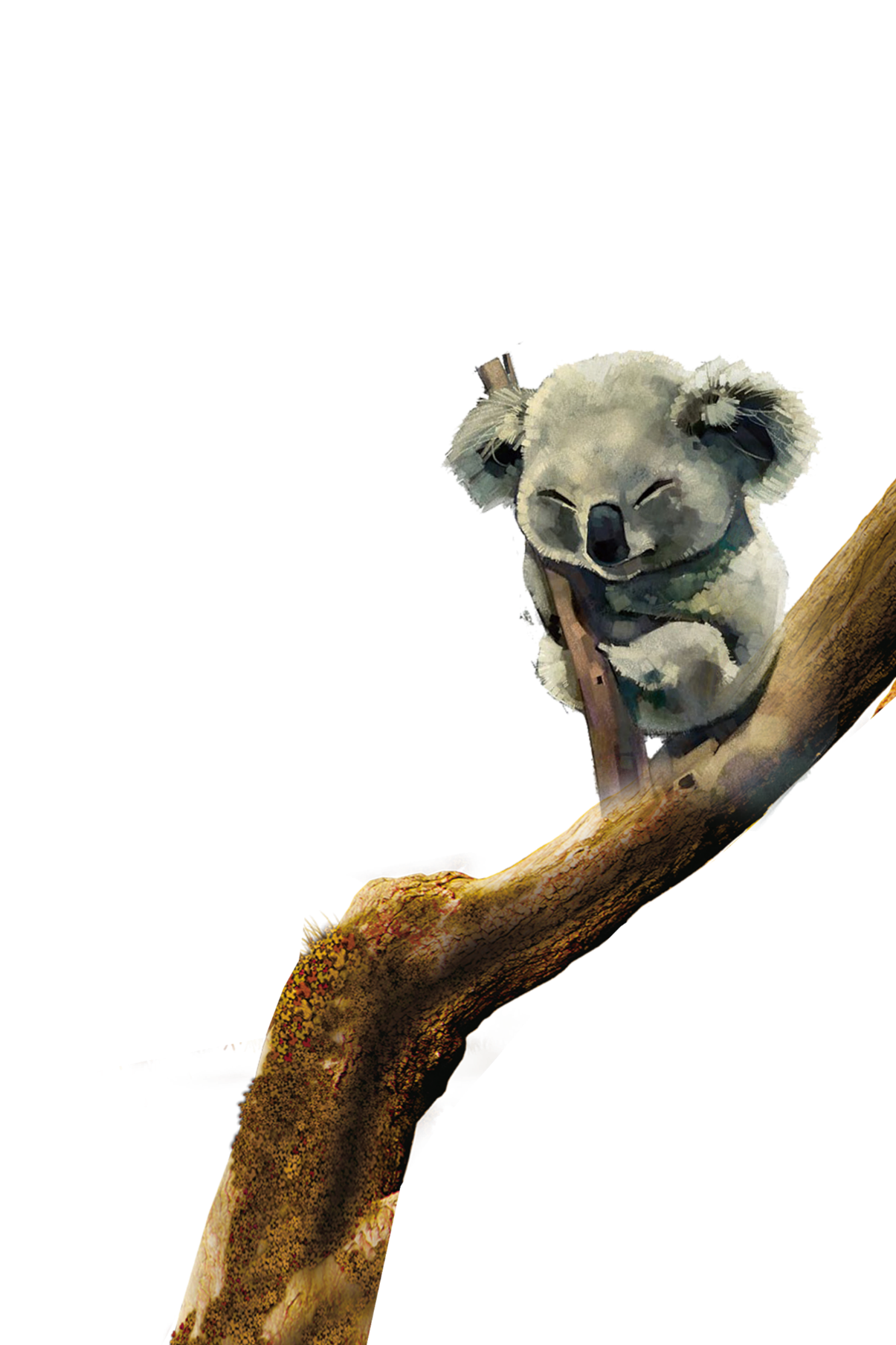 Part 04
论文归档总结
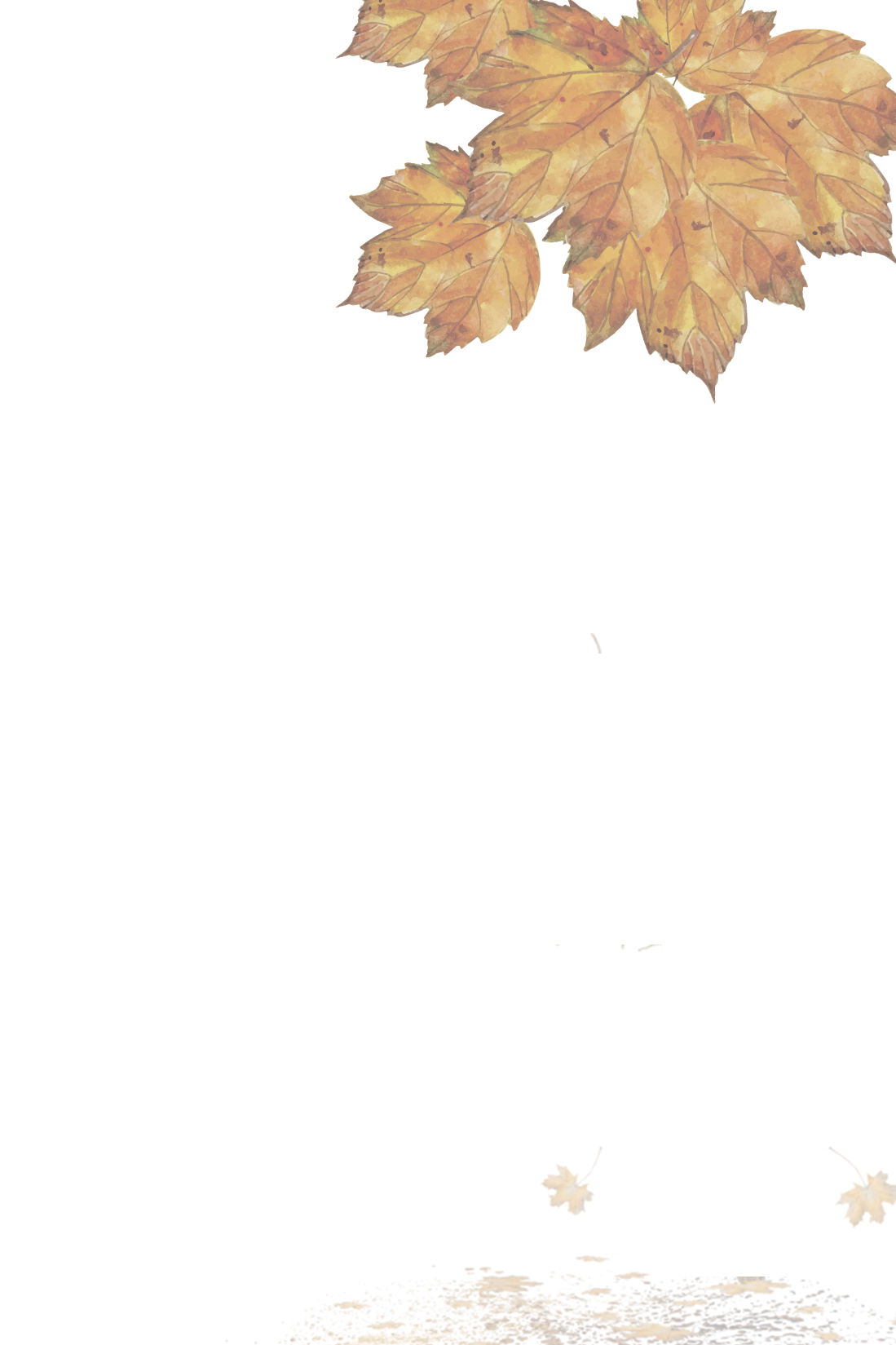 论文归档与总结
04
YOUR TEXT
YOUR TEXT
YOUR TEXT
YOUR TEXT
Lemon drops oat cake oat cake sugar plum. Jelly beans macaroon I love topping danish cake
Lemon drops oat cake oat cake sugar plum. Jelly beans macaroon I love topping danish cake
Lemon drops oat cake oat cake sugar plum. Jelly beans macaroon I love topping danish cake
Lemon drops oat cake oat cake sugar plum. Jelly beans macaroon I love topping danish cake
Keyword Here
Keyword Here
Keyword Here
Keyword Here
论文归档与总结
04
50% Growth
点击输入标题
论文归档与总结
04
YOUR TEXT
YOUR TEXT
Lemon drops oat cake oat cake sugar plum. Jelly beans macaroon I love topping danish cake
Lemon drops oat cake oat cake sugar plum. Jelly beans macaroon I love topping danish cake
YOUR TEXT
YOUR TEXT
Lemon drops oat cake oat cake sugar plum. Jelly beans macaroon I love topping danish cake
Lemon drops oat cake oat cake sugar plum. Jelly beans macaroon I love topping danish cake
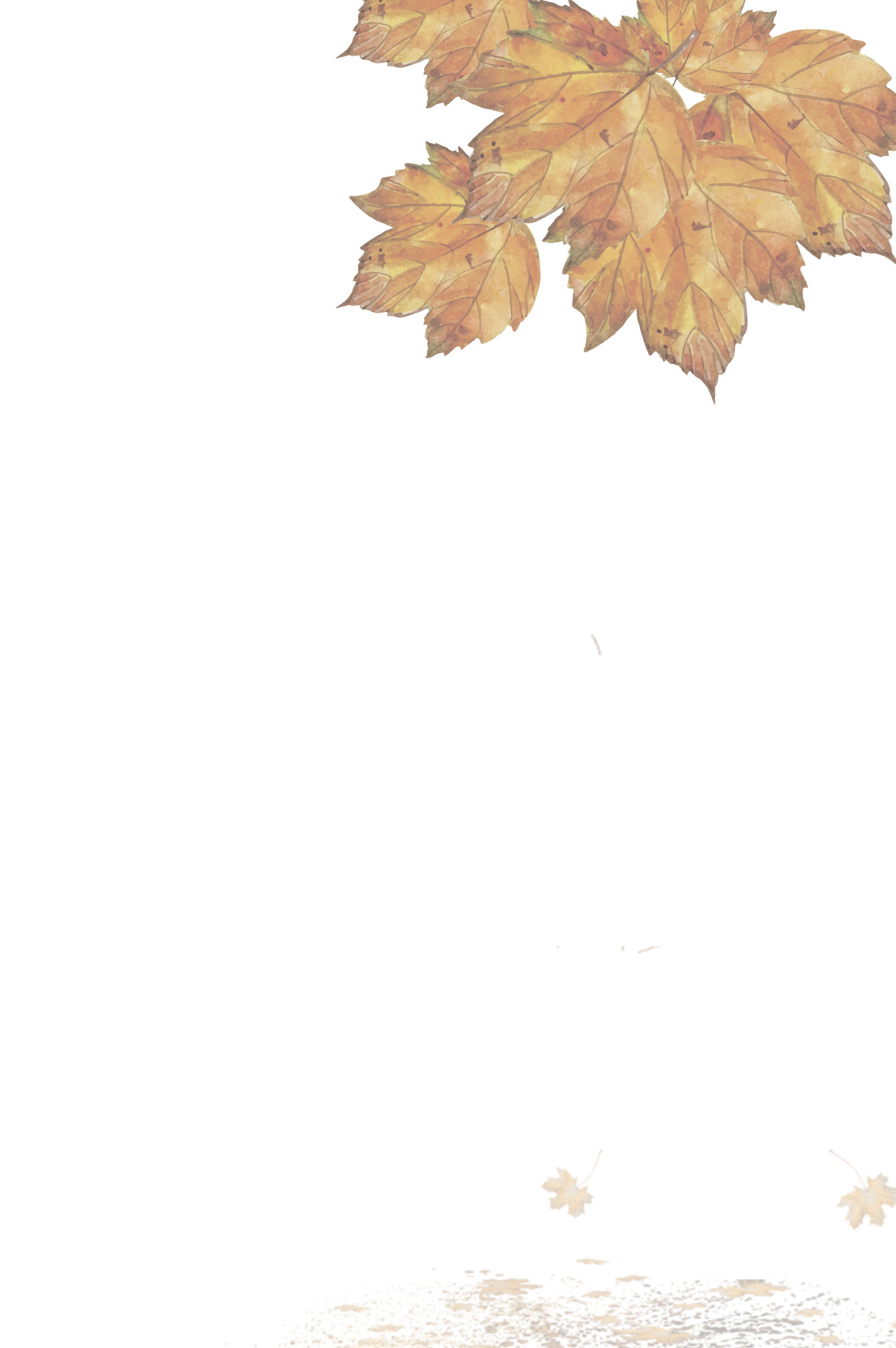 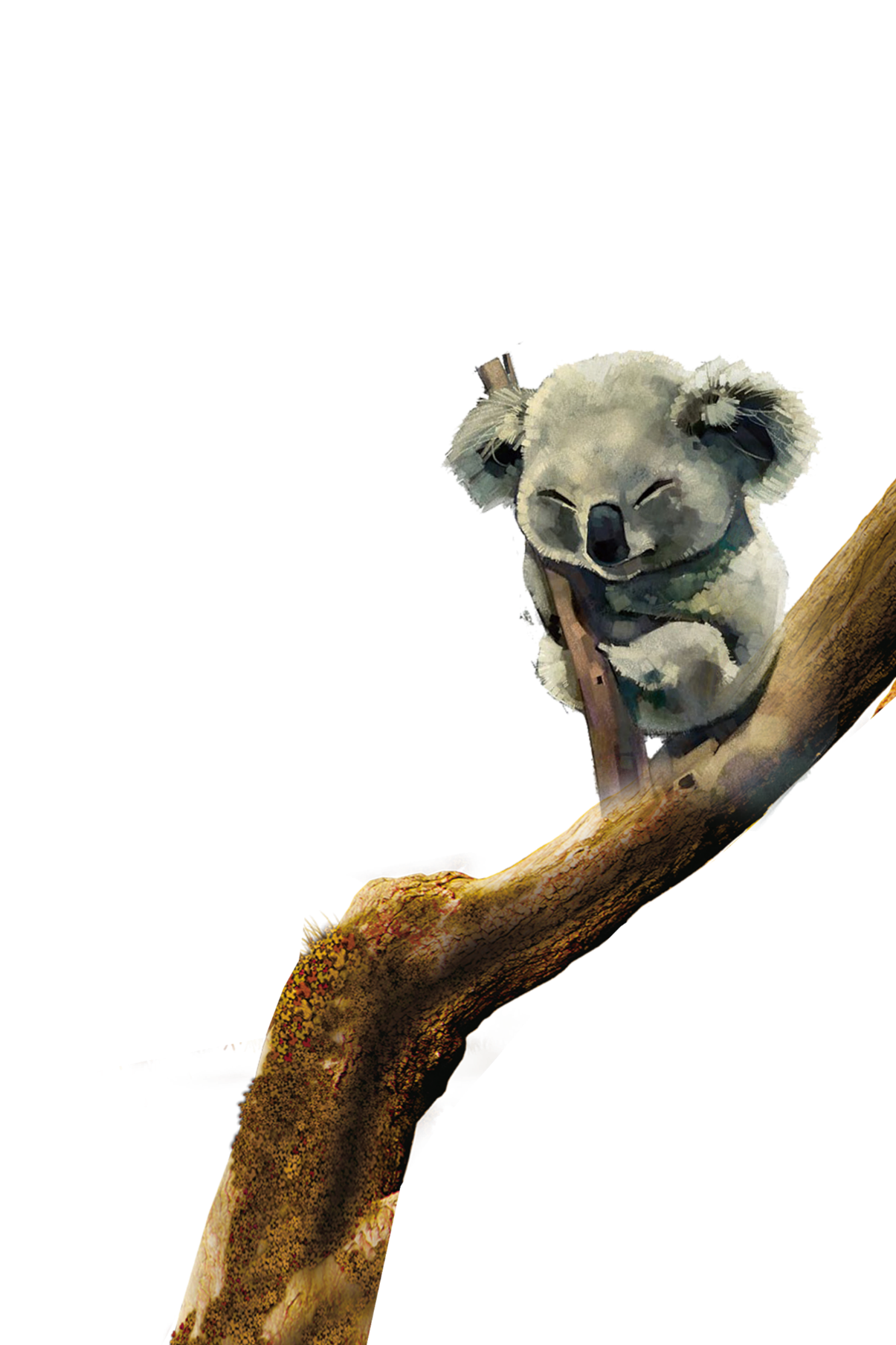 谢
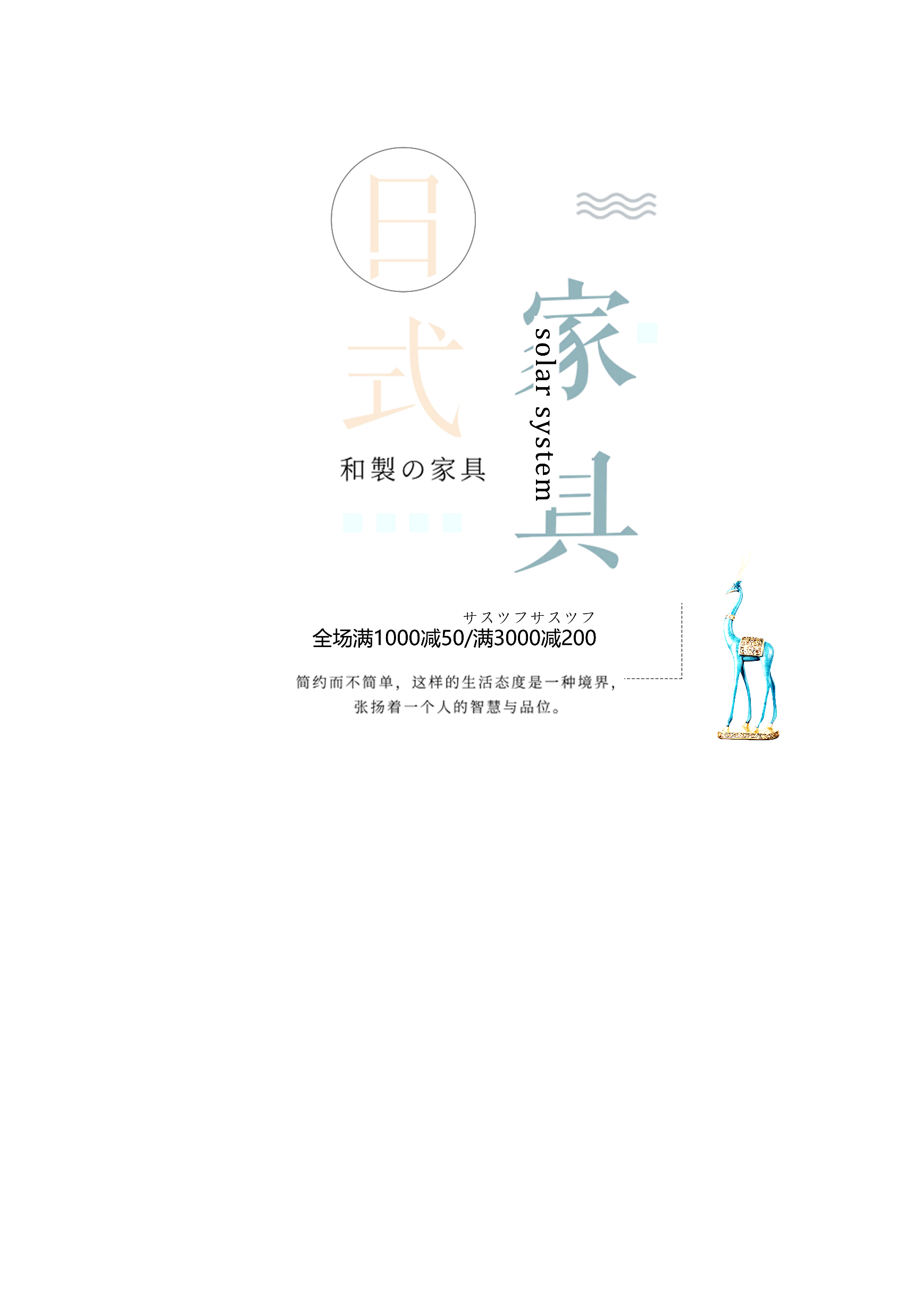 观
谢
看
日系
极简
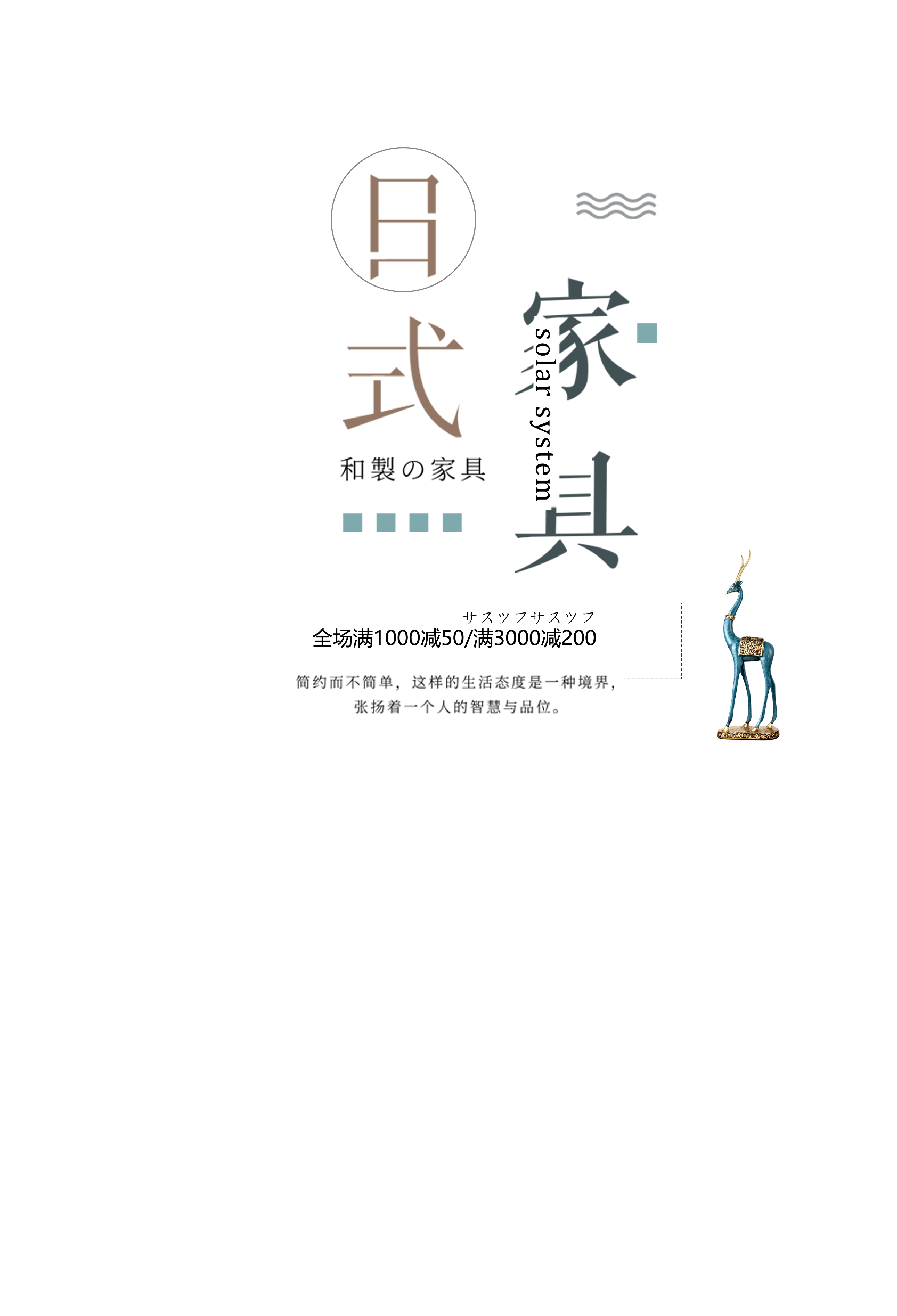 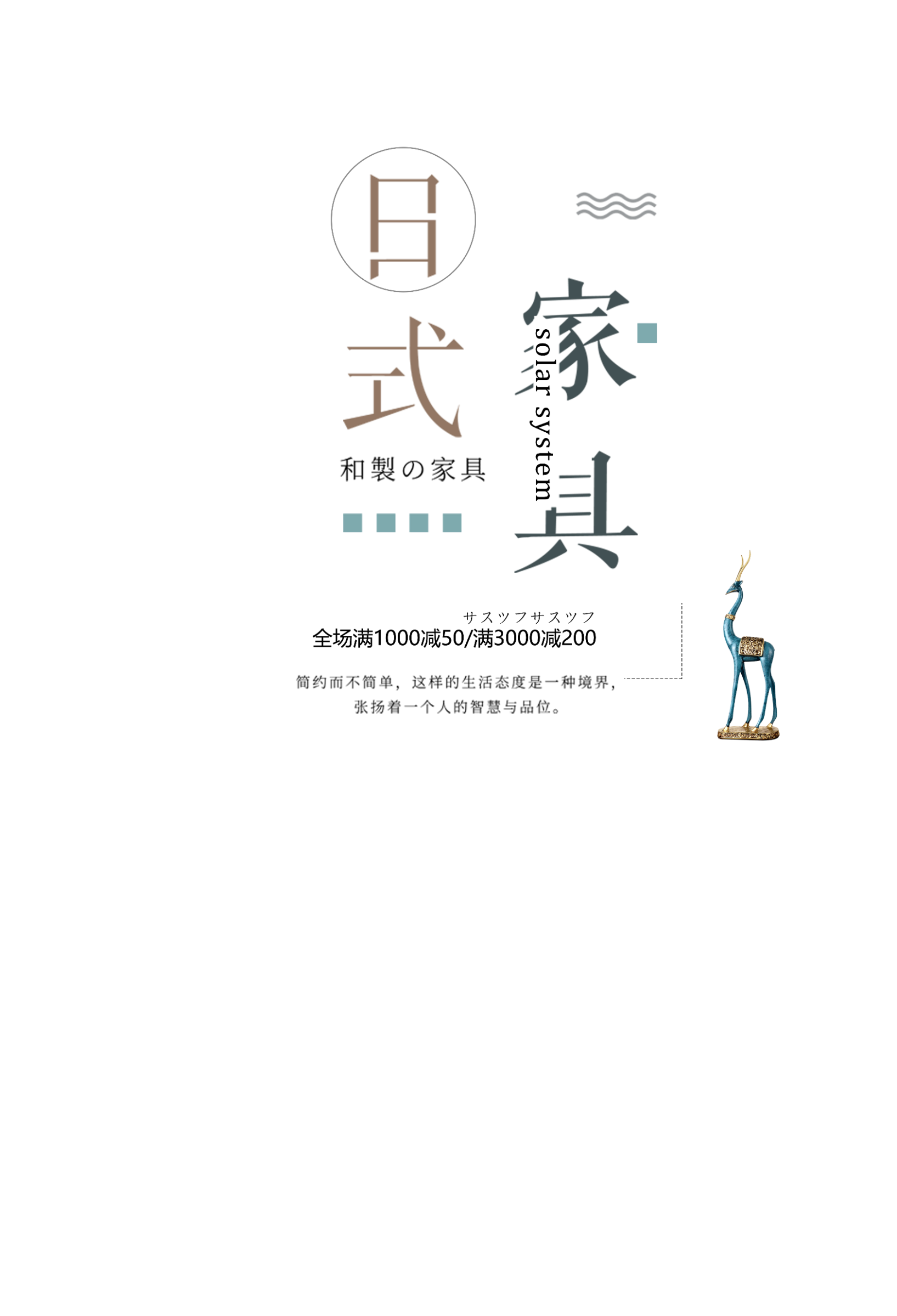 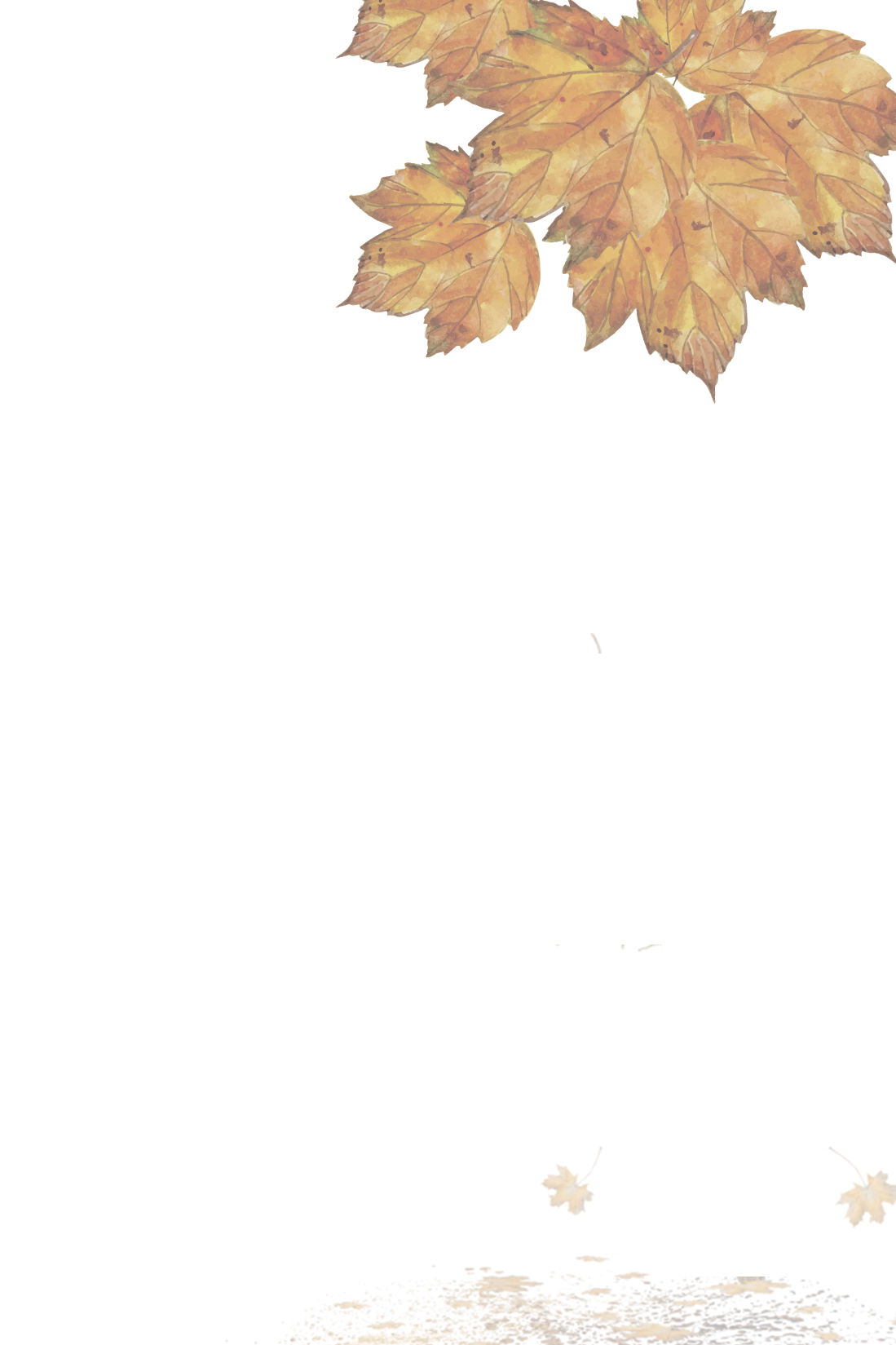